Transformations and Fitting
EECS 442 – David Fouhey and Justin Johnson
Winter 2021, University of Michigan
https://web.eecs.umich.edu/~justincj/teaching/eecs442/WI2021/
Last Class
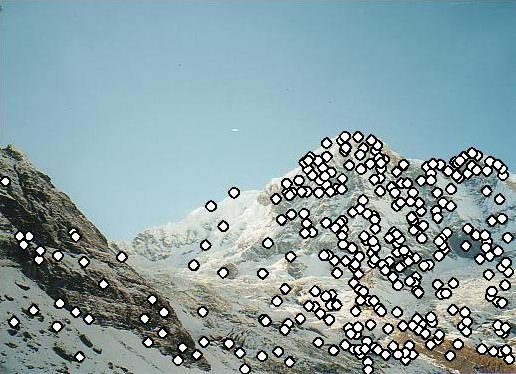 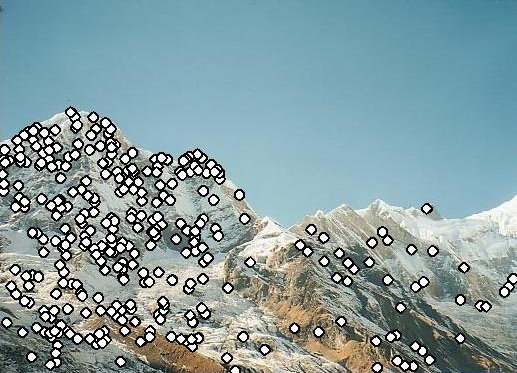 How do we find distinctive / easy to locate features? (Harris/Laplacian of Gaussian)
How do we describe the regions around them? (Normalize window, use histogram of gradient orientations)
Earlier I promised
Solving for a Transformation
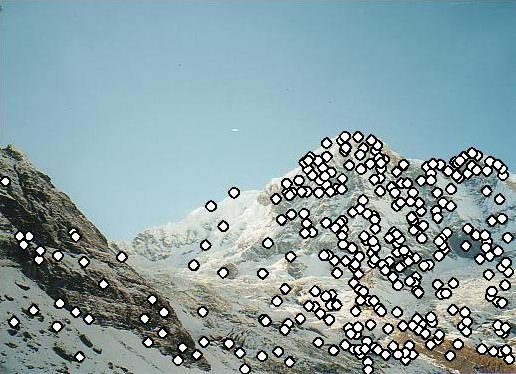 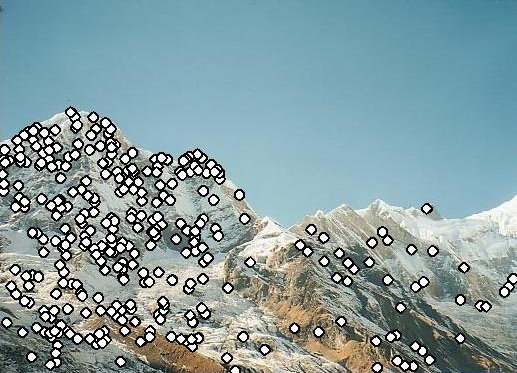 T
3: Solve for transformation T (e.g. such that  p1 ≡ T p2) that fits the matches well
Before Anything Else, Remember
You, with your gigantic brain, see:
The computer 
sees:
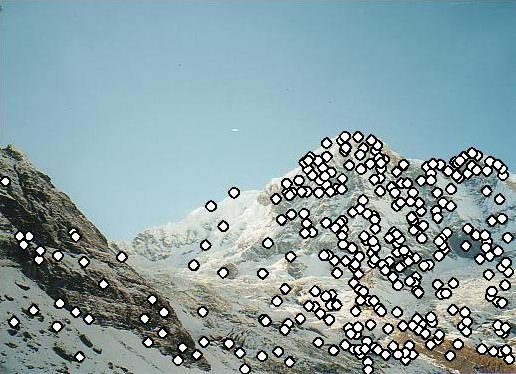 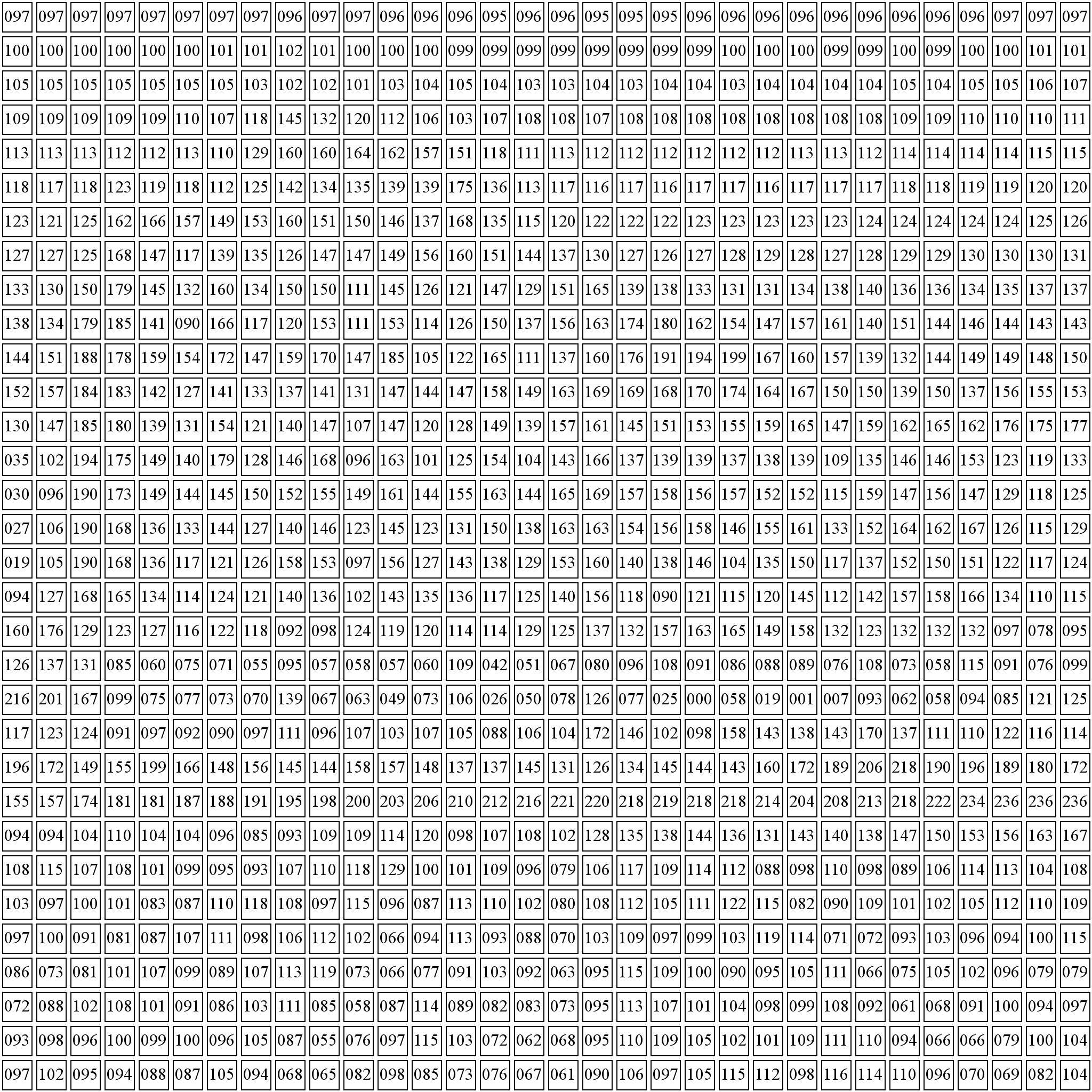 You should expect noise (not at quite the right pixel) and outliers (random matches)
Today
How do we fit models (i.e., a parameteric representation of data that’s smaller than the data) to data?
How do we handle:
Noise – least squares / total least squares
Outliers – RANSAC (random sample consensus)
Multiple models – Hough Transform (can also make RANSAC handle this with some effort)
Working Example: Lines
We’ll handle lines as our models today since you are more familiar with them than others
Next class will cover more complex models. I promise we’ll eventually stitch images together
You can apply today’s techniques on next class’s models
Model Fitting
Need three ingredients
Data: what data are we trying to explain with a model?
Model: what’s the compressed, parametric form of the data?
Objective function: given a prediction, how do we evaluate how correct it is?
Example: Least-Squares
Fitting a line to data
Data: (x1,y1), (x2,y2), …, (xk,yk)
Model: (m,b) yi=mxi+b
Or (w) yi = wTxi
Objective function:
(yi - wTxi)2
Least-Squares Setup
Solving Least-Squares
Where can I find derivatives + matrix expressions and matrix identies?
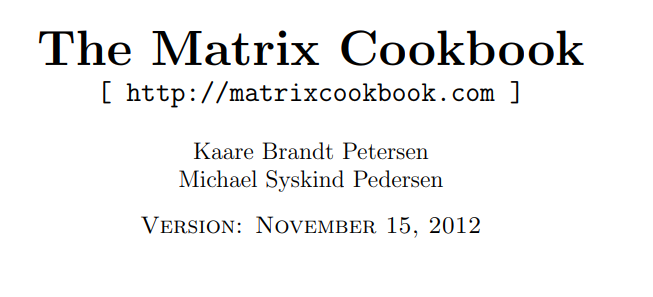 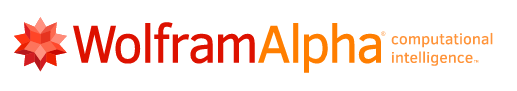 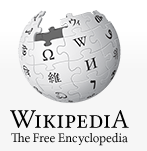 Solving Least-Squares
Recall: derivative is 0 at a maximum / minimum. Same is true about gradients.
Aside: 0 is a vector of 0s. 1 is a vector of 1s.
Two Solutions to Getting W
In One Go
Iteratively
Implicit form 
(normal equations)
Recall: gradient is also direction that makes function go up the most. What could we do?
Explicit form
(don’t do this)
What’s The Problem?
Vertical lines impossible!
Not rotationally invariant: the line will change depending on orientation of points
Alternate Formulation
Recall:
Can always rescale l. 
Pick another a,b,d so
Alternate Formulation
Important part: Any line can be framed in terms of
normal n and offset d
Now:
Point to line distance:
Total Least-Squares
Fitting a line to data
Data: (x1,y1), (x2,y2), …, (xk,yk)
Model: (n,d), ||n||2 = 1
nT[xi,yi]-d=0
Objective function:
(nT[xi,yi]-d)2
Total Least Squares Setup
Figure out objective first, then figure out ||n||=1
The mean / center of mass of the points:
np.sum(X,axis=0). We’ll use it later
Total Least Squares Setup
Want to make sure that the following is minimized:
The mean / center of mass of the points:
np.sum(X,axis=0). We’ll use it later
Solving Total Least-Squares
Objective is then:
The thing that makes the expression smallest
Homogeneous Least Squares
Eigenvector corresponding to smallest eigenvalue of ATA
Why do we need ||v||2 = 1 or 
some other constraint?
Applying it in our case:
Note: technically homogeneous only refers to ||Av||=0 but it’s common shorthand in computer vision to refer to the specific problem of ||v||=1
Details For ML-People
Matrix we take the eigenvector of looks like:
This is a scatter matrix or scalar multiple of the covariance matrix. We’re doing PCA, but taking the least principal component to get the normal.
Note: If you don’t know PCA, just ignore this slide; it’s to help build connections to people with a background in data science/ML.
Running Least-Squares
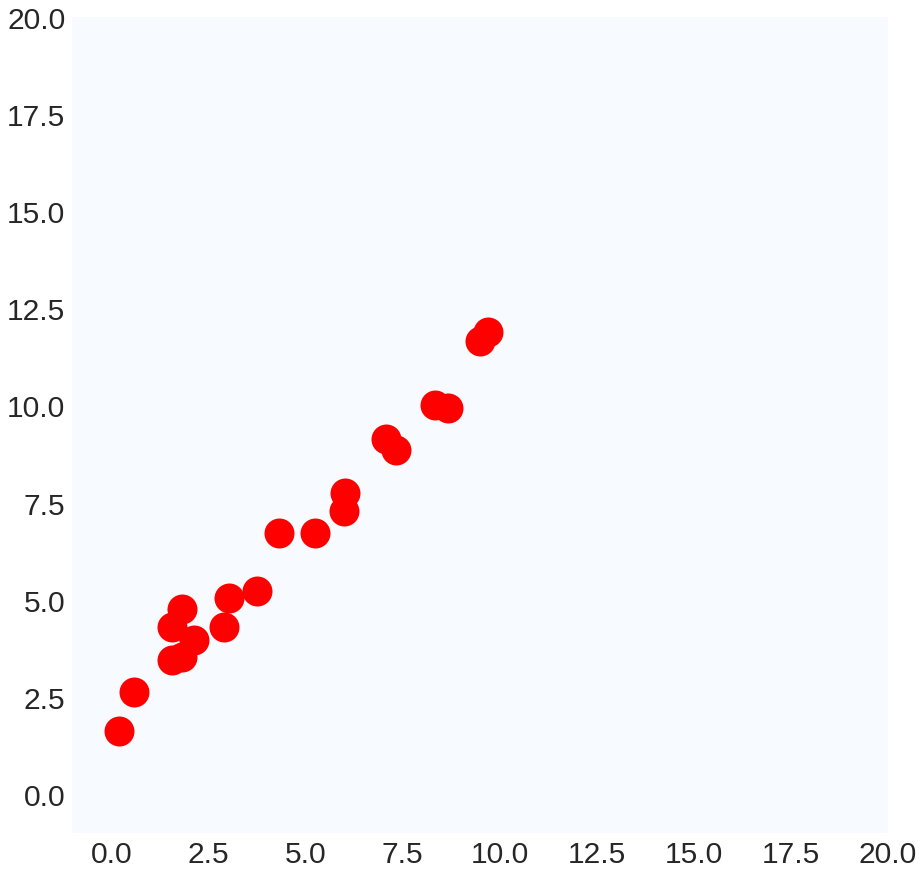 Running Least-Squares
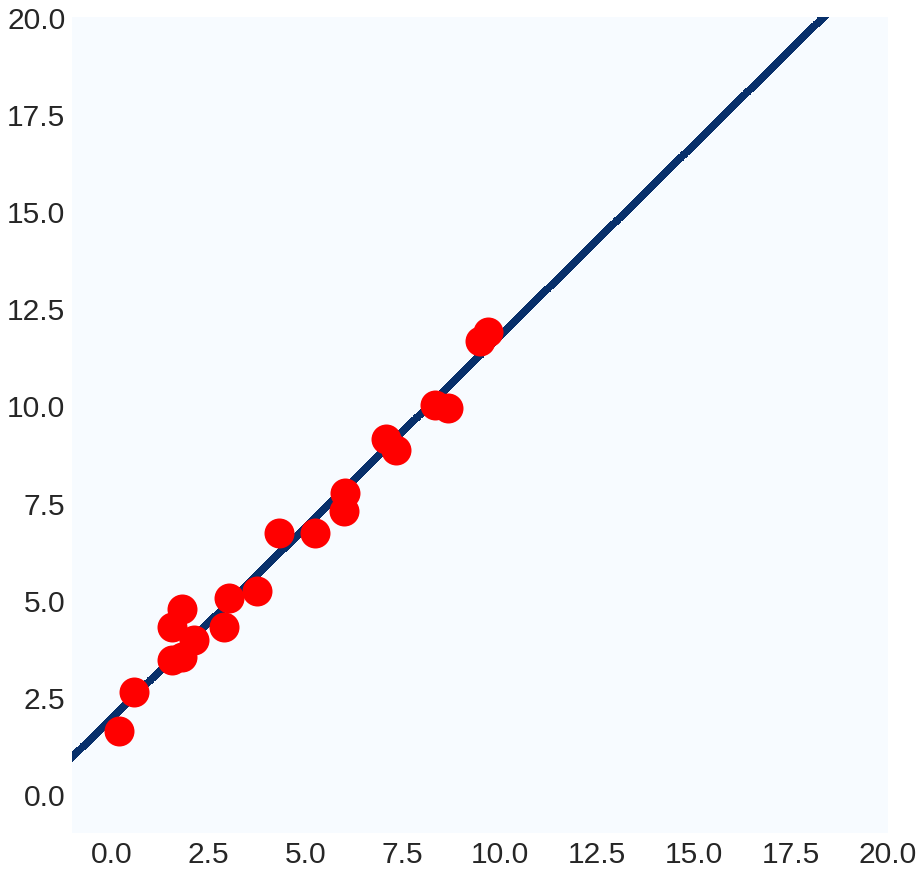 Ruining Least Squares
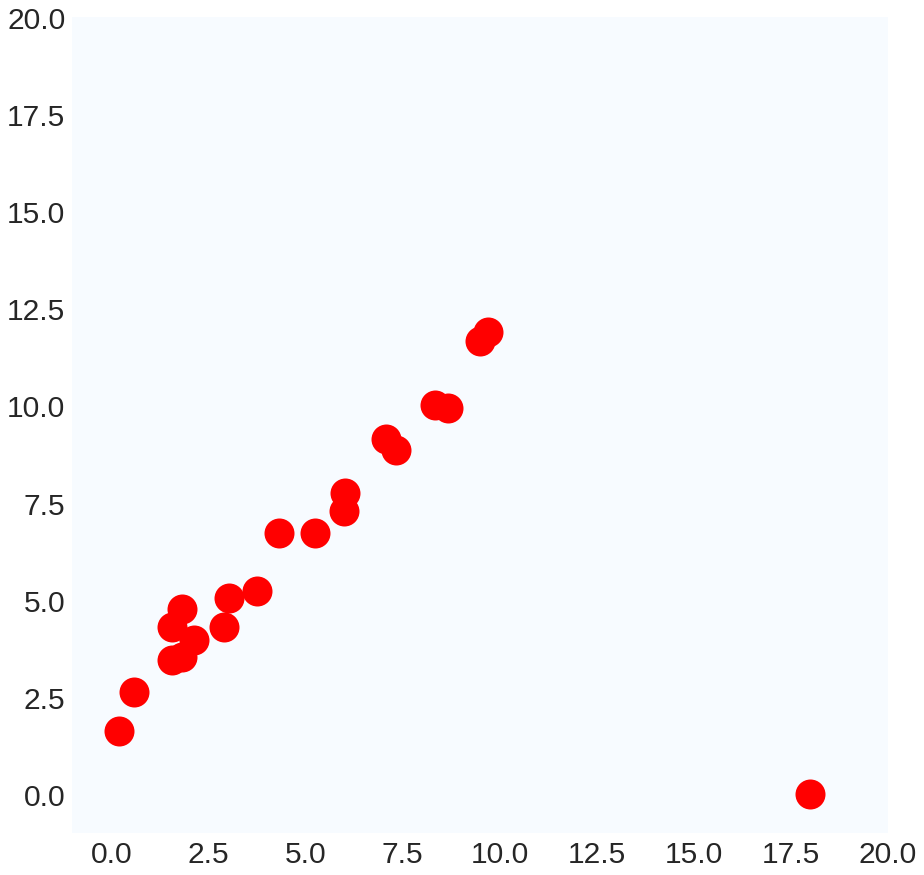 Ruining Least Squares
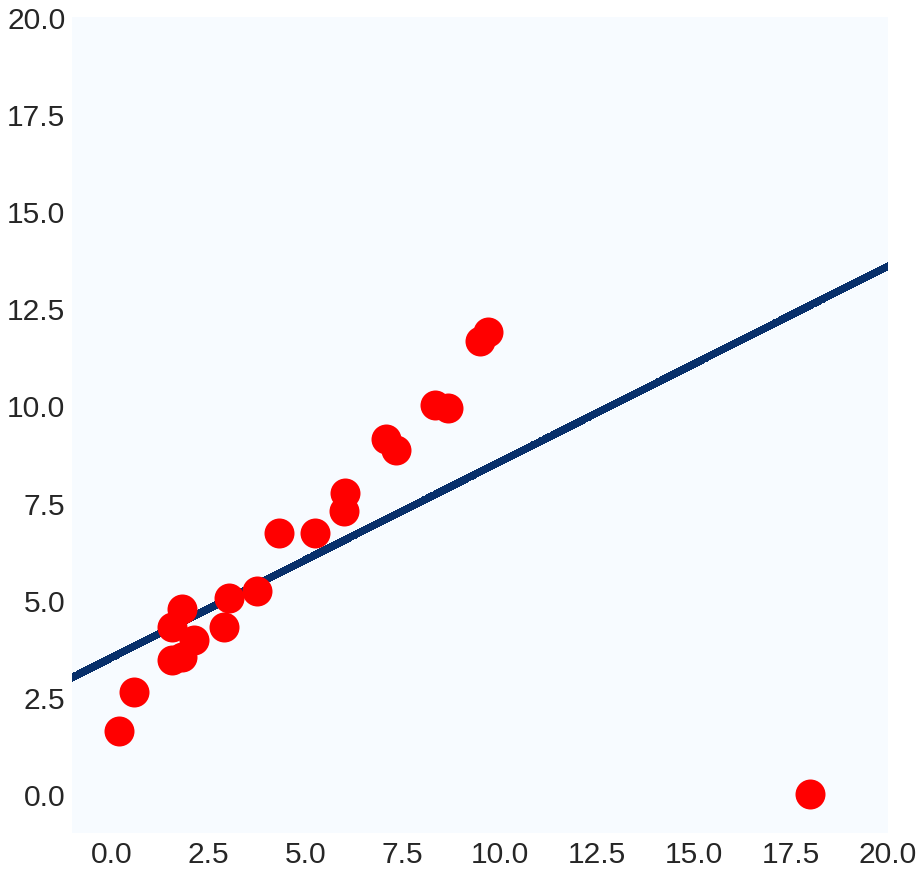 Ruining Least Squares
Way to think of it #2:
Weights are a linear transformation of the output variable: can manipulate W by manipulating Y.
Way to think of it #1:
100^2 >> 10^2: least-squares prefers having no large errors, even if the model is useless overall
Outliers in Computer Vision
Single outlier: 
rare
Many outliers: common
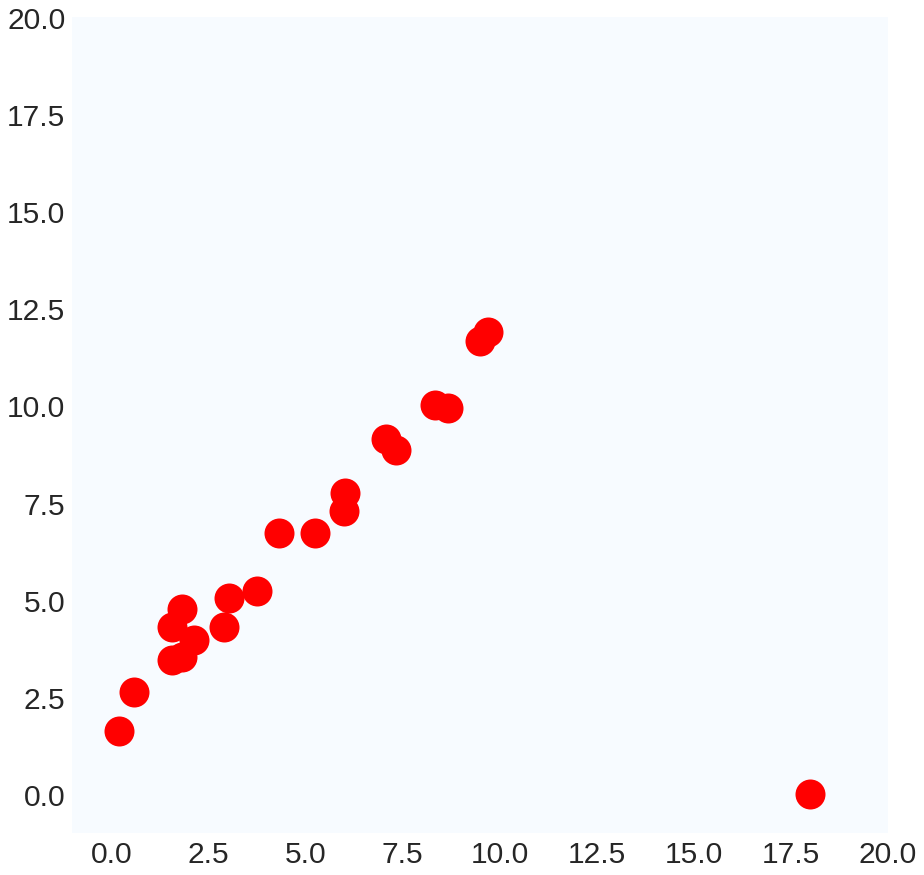 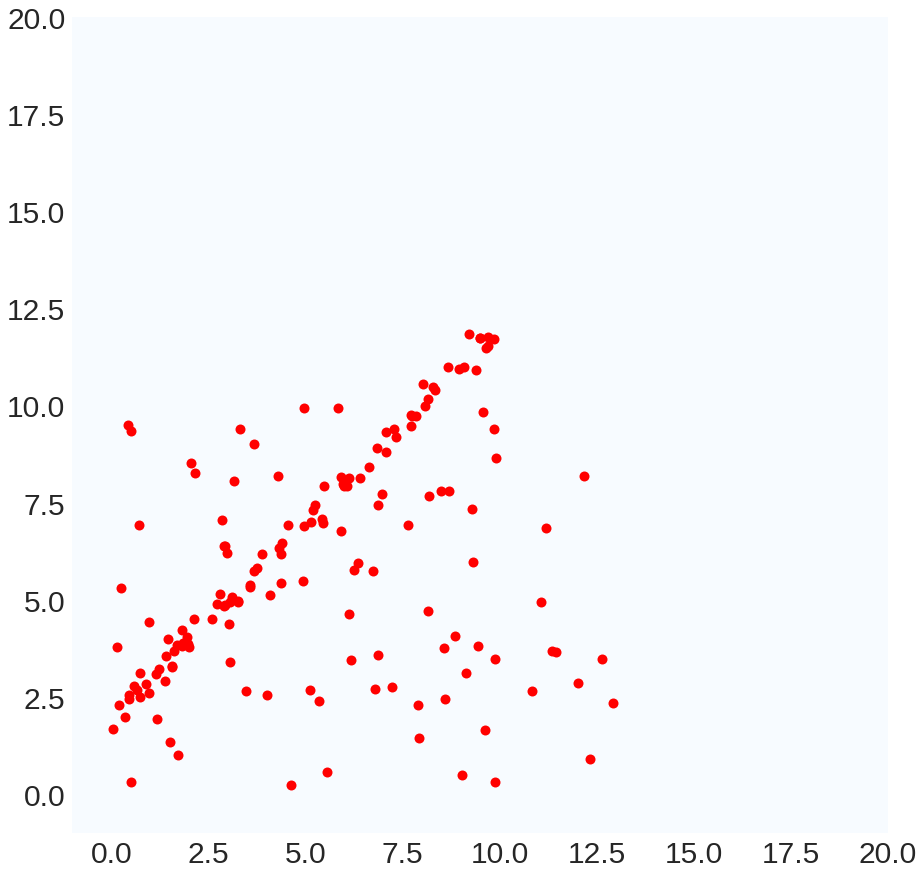 Ruining Least Squares Continued
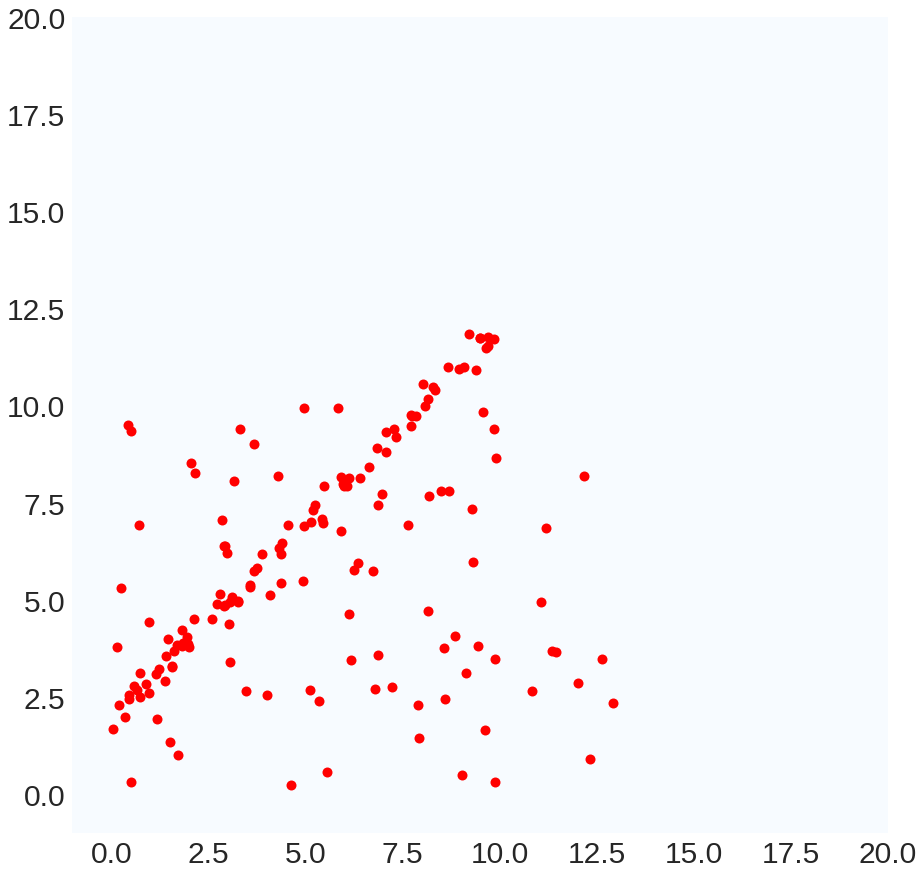 Ruining Least Squares Continued
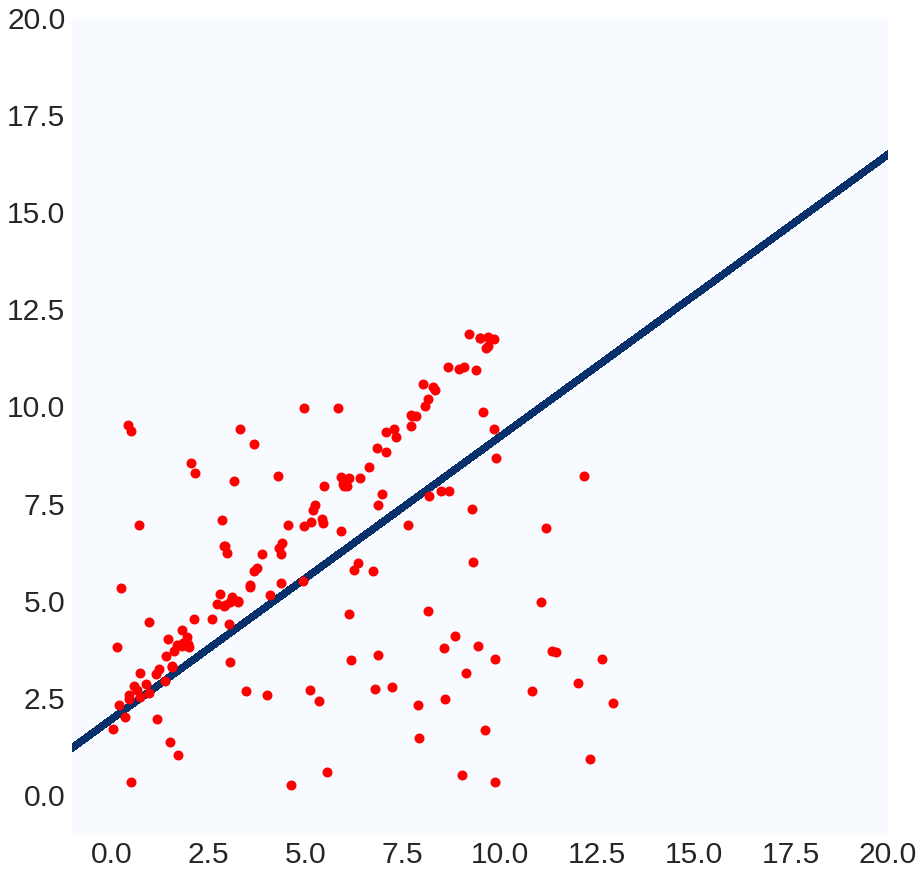 A Simple, Yet Clever Idea
What we really want: model explains many points “well”
Least Squares: model makes as few big mistakes as possible over the entire dataset

New objective: find model for which error is “small” for as many data points as possible
Method: RANSAC (RAndom SAmple Consensus)
M. A. Fischler, R. C. Bolles. Random Sample Consensus: A Paradigm for Model Fitting with Applications to Image Analysis and Automated Cartography. Comm. of the ACM, Vol 24, pp 381-395, 1981.
RANSAC For Lines
bestLine, bestCount = None, -1
for trial in range(numTrials):
	subset = pickPairOfPoints(data)
	line = totalLeastSquares(subset)
	E = linePointDistance(data,line)
	inliers = E < threshold
	if #inliers > bestCount:
		bestLine, bestCount = line, #inliers
Running RANSAC
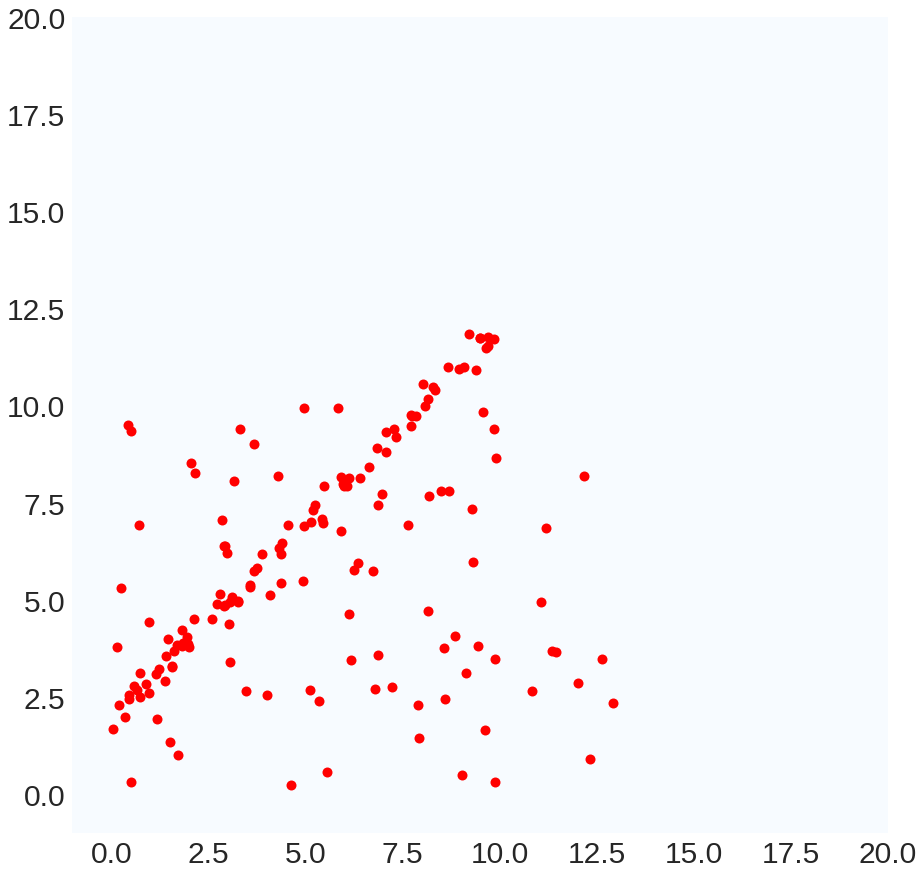 Best
Model:
Lots of outliers!
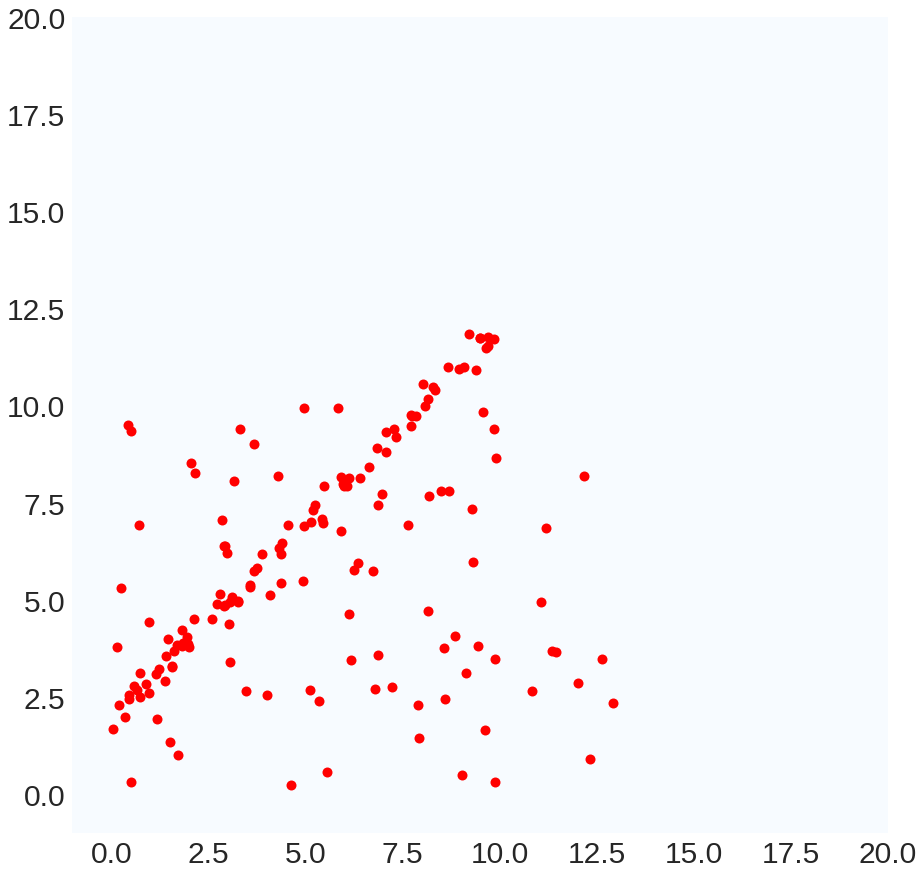 Trial #1
None
Best 
Count:
-1
Running RANSAC
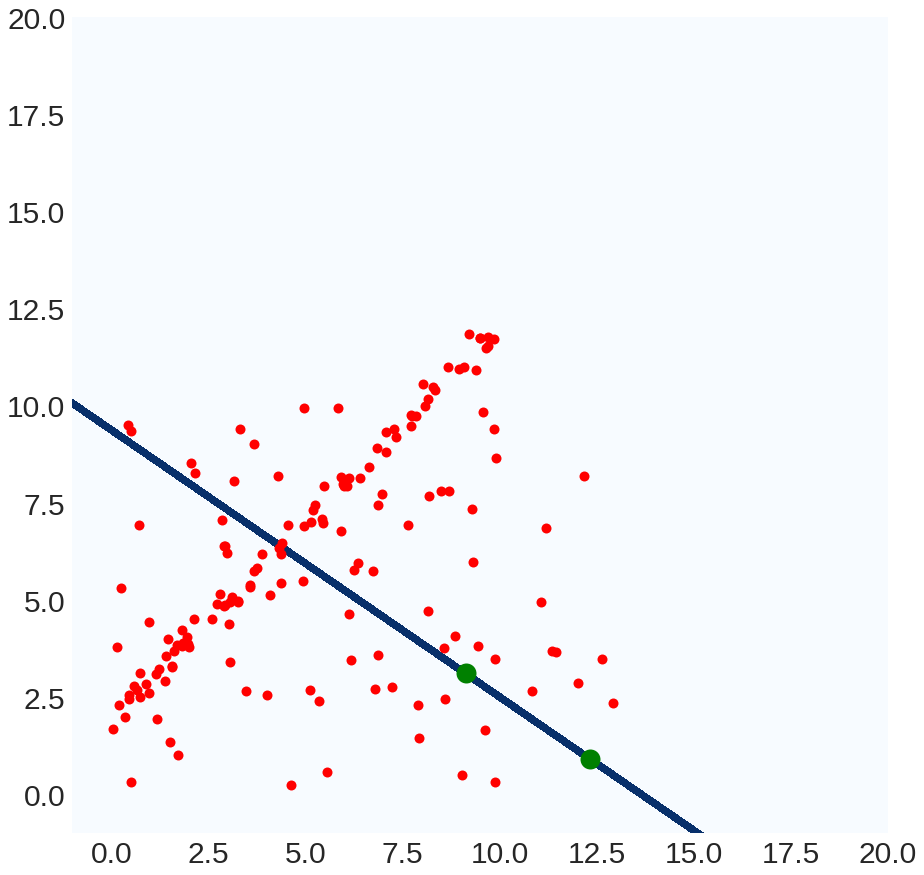 Best
Model:
Fit line to 2 
random points
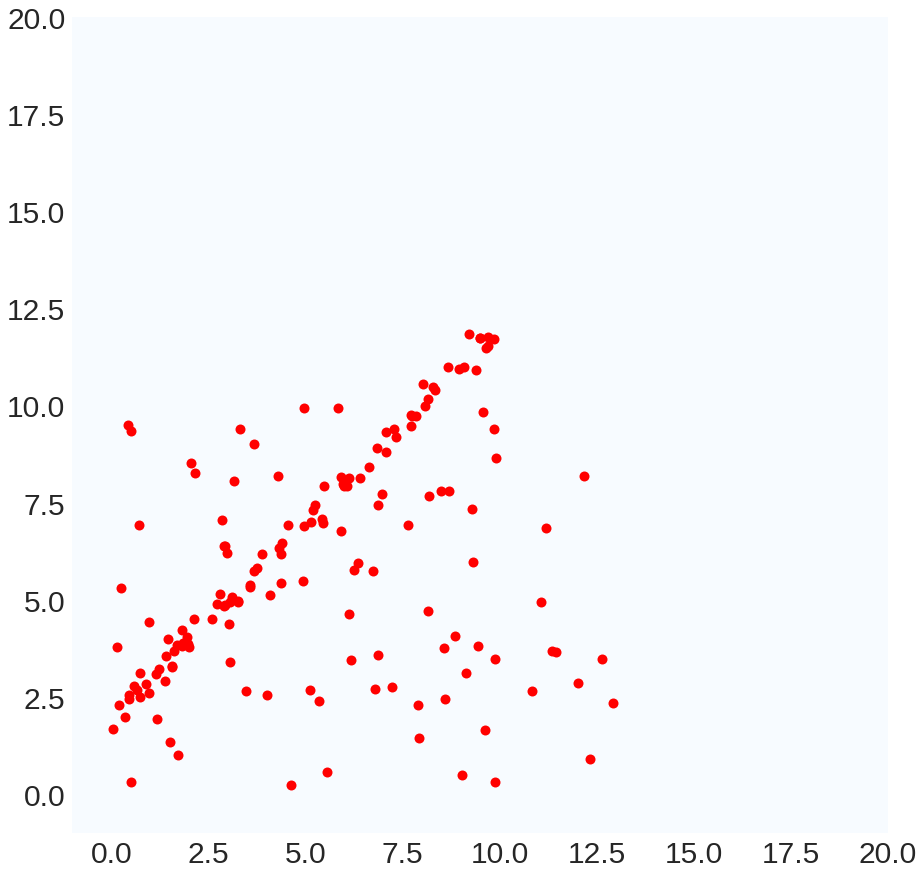 Trial #1
None
Best 
Count:
-1
Running RANSAC
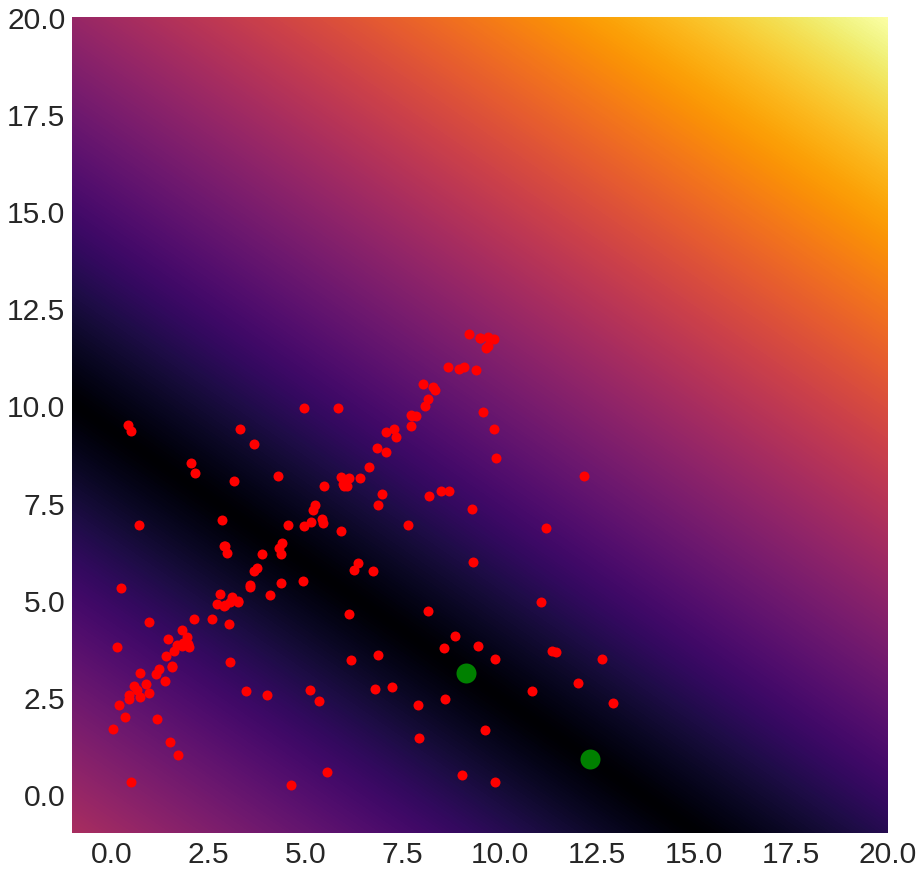 Best
Model:
Point/line distance
|nT[x,y] – d|
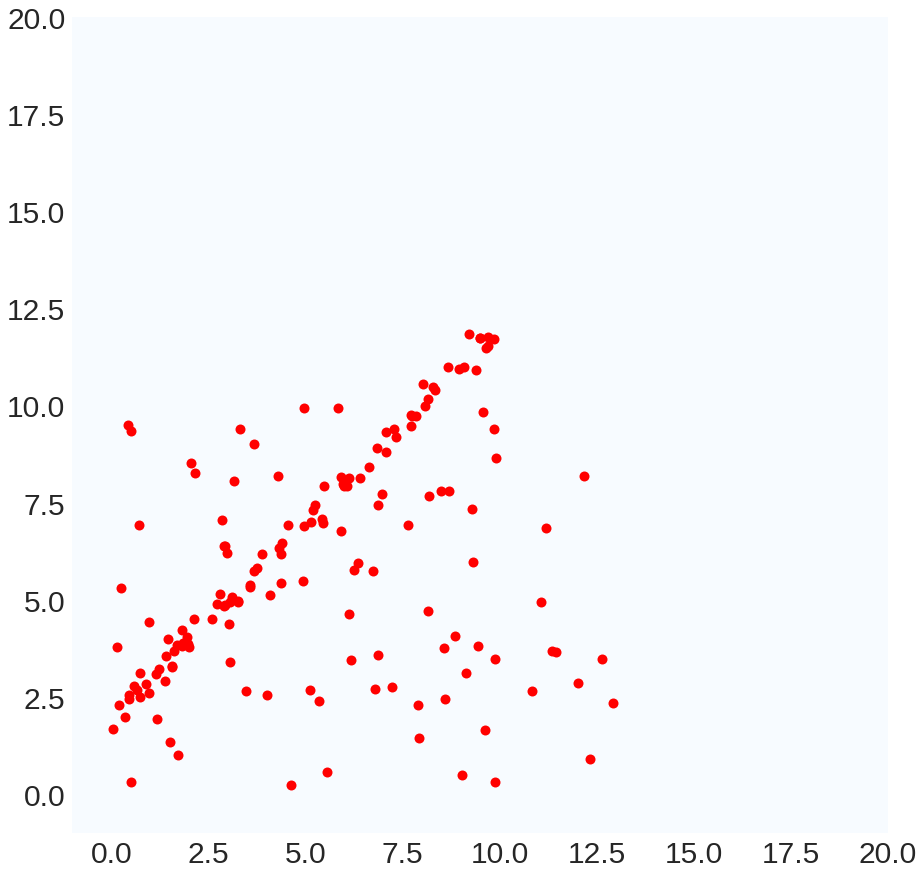 Trial #1
None
Best 
Count:
-1
Running RANSAC
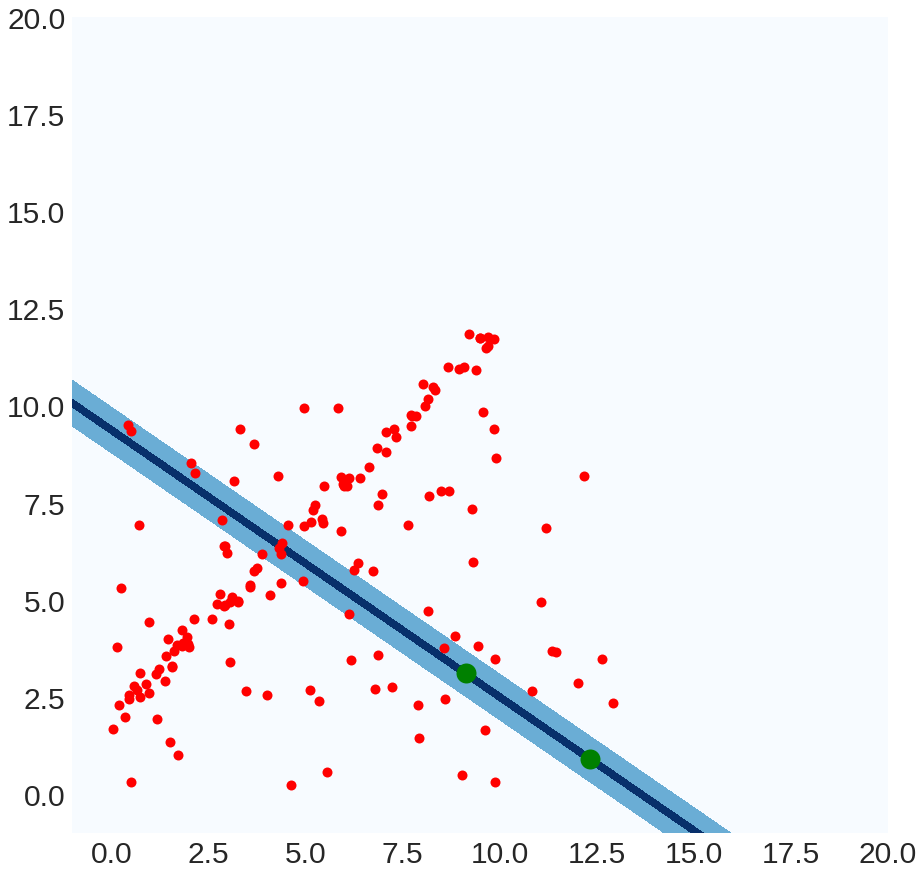 Best
Model:
Distance < threshold
14 points satisfy this
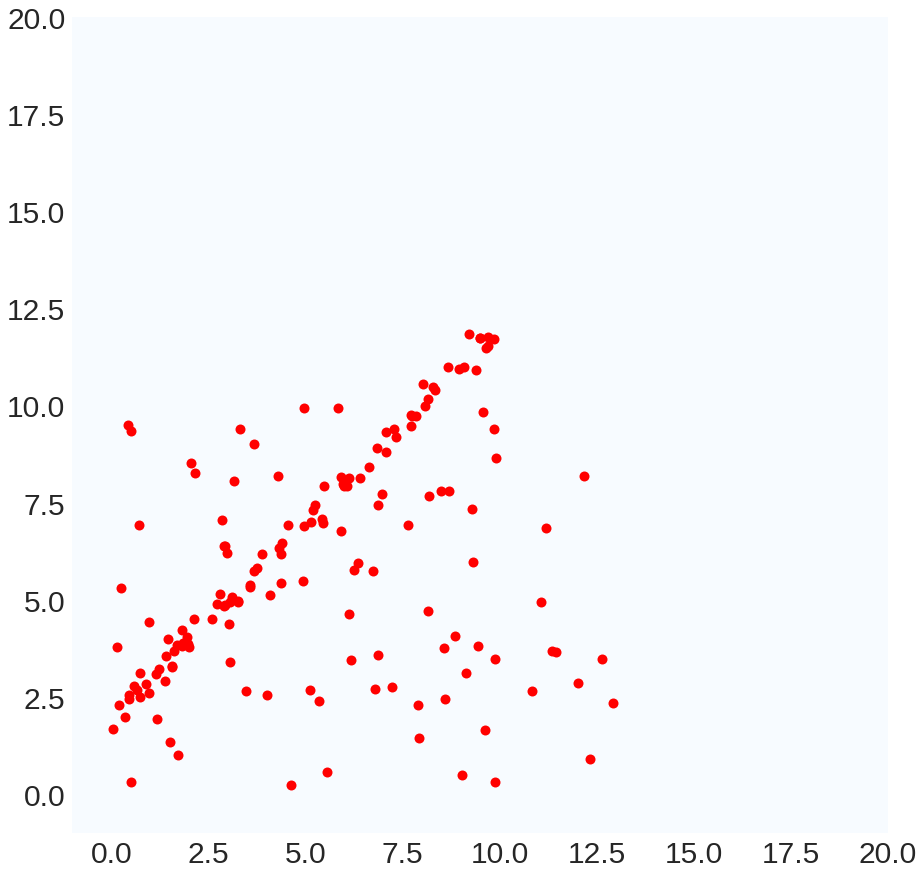 Trial #1
None
Best 
Count:
-1
Running RANSAC
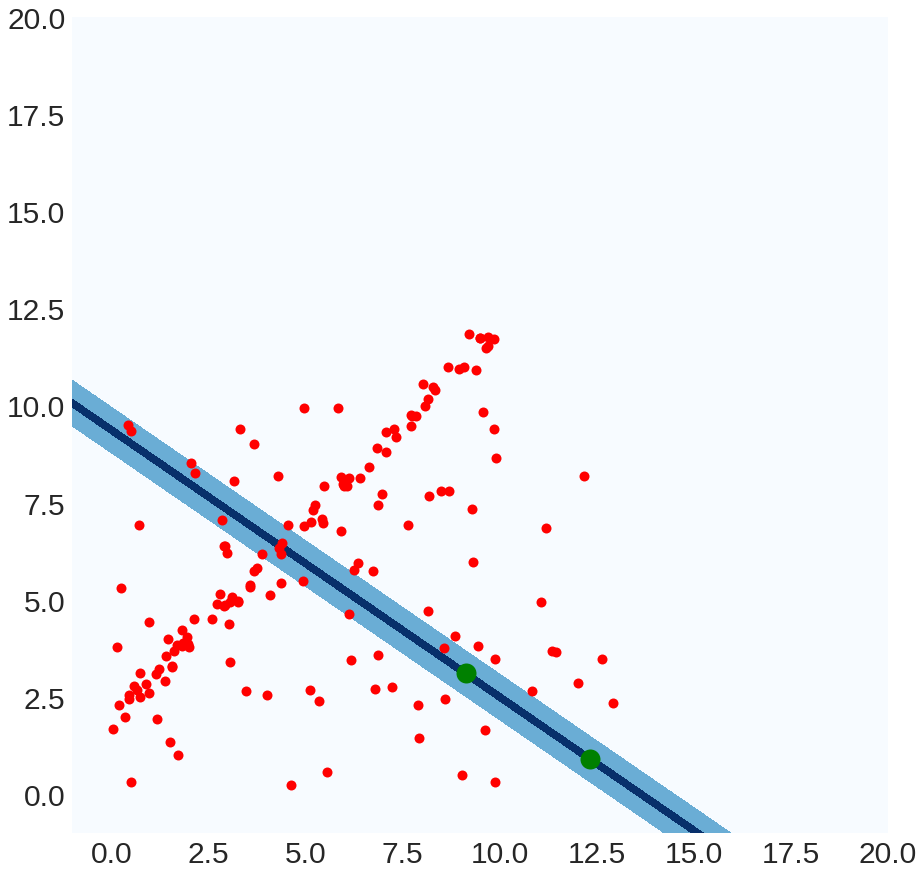 Best
Model:
Distance < threshold
14 points
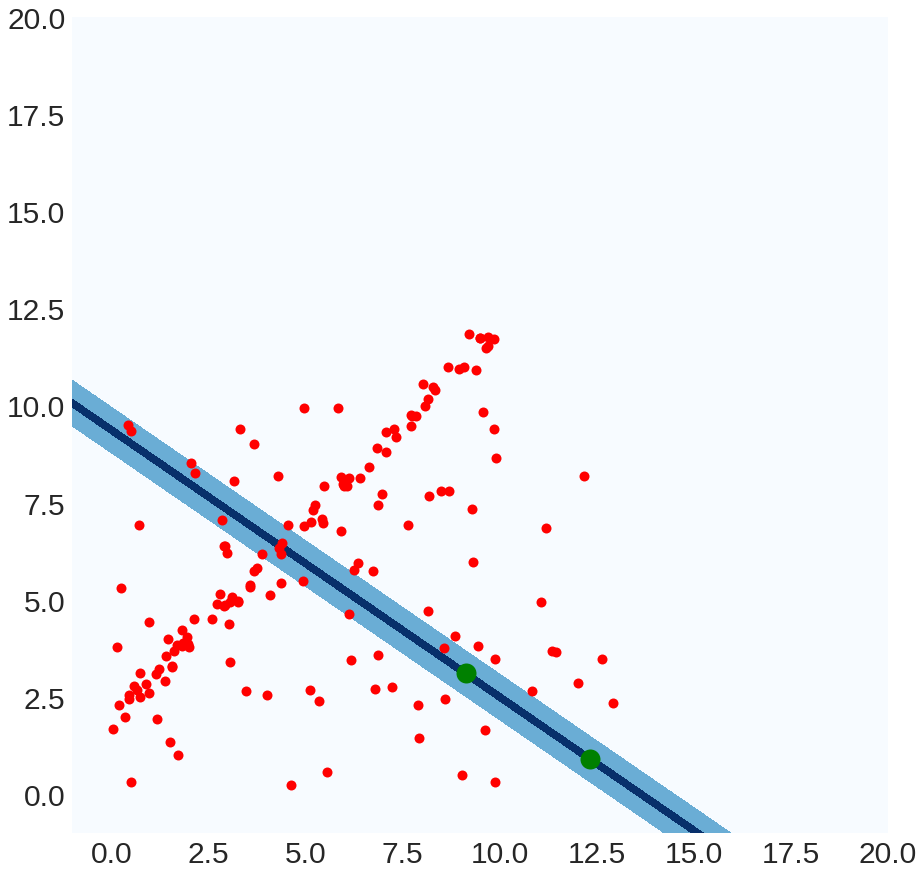 Trial #1
Best 
Count:
14
Running RANSAC
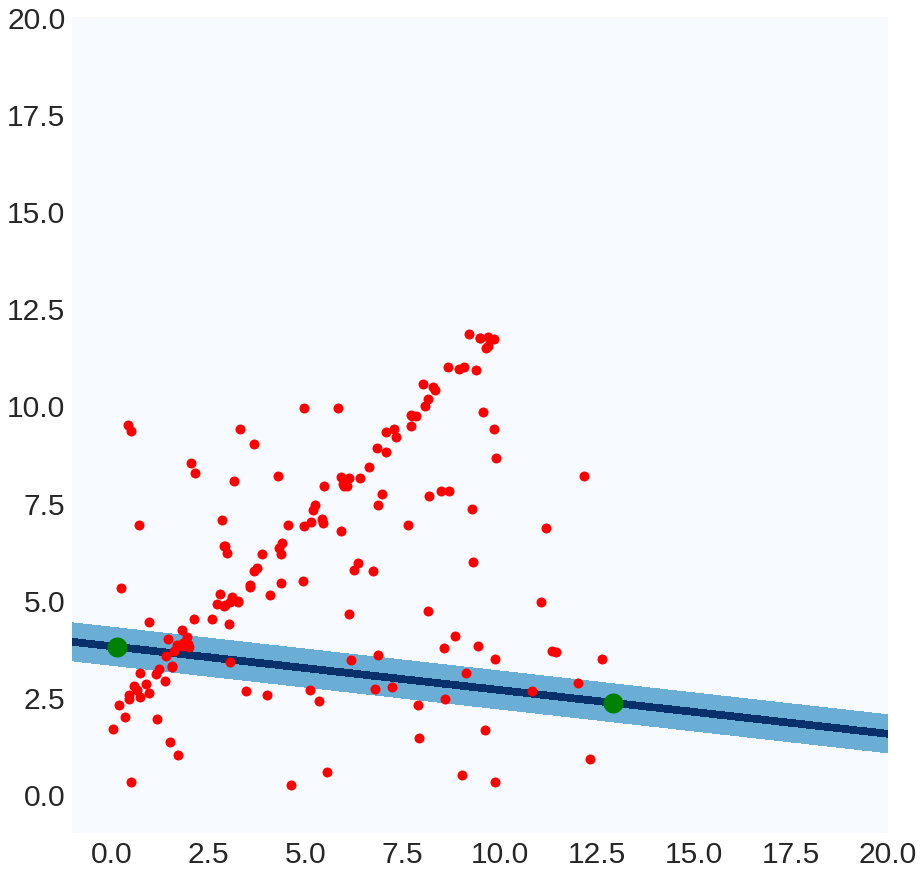 Best
Model:
Distance < threshold
22 points
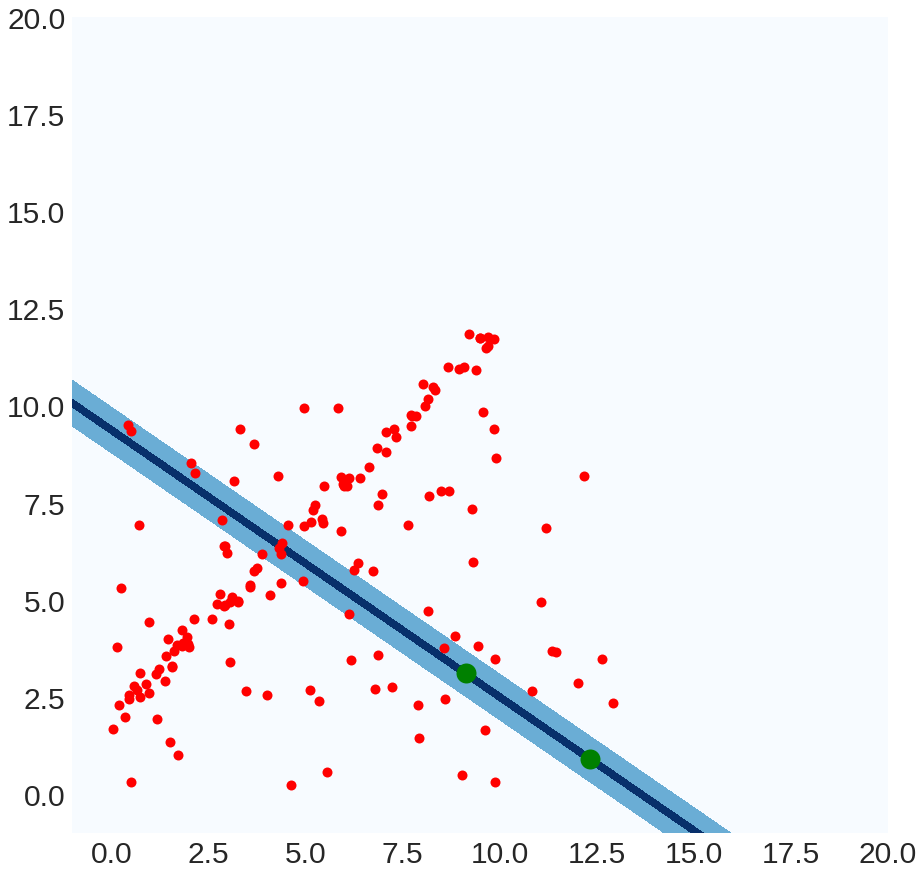 Trial #2
Best 
Count:
14
Running RANSAC
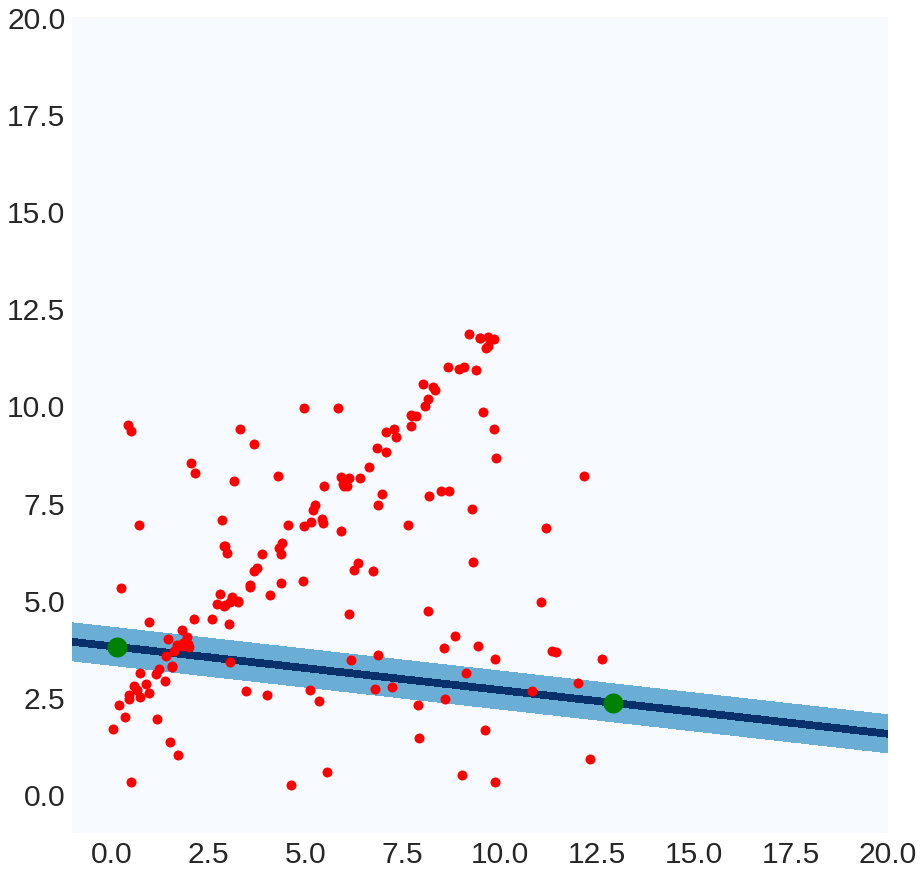 Best
Model:
Distance < threshold
22 points
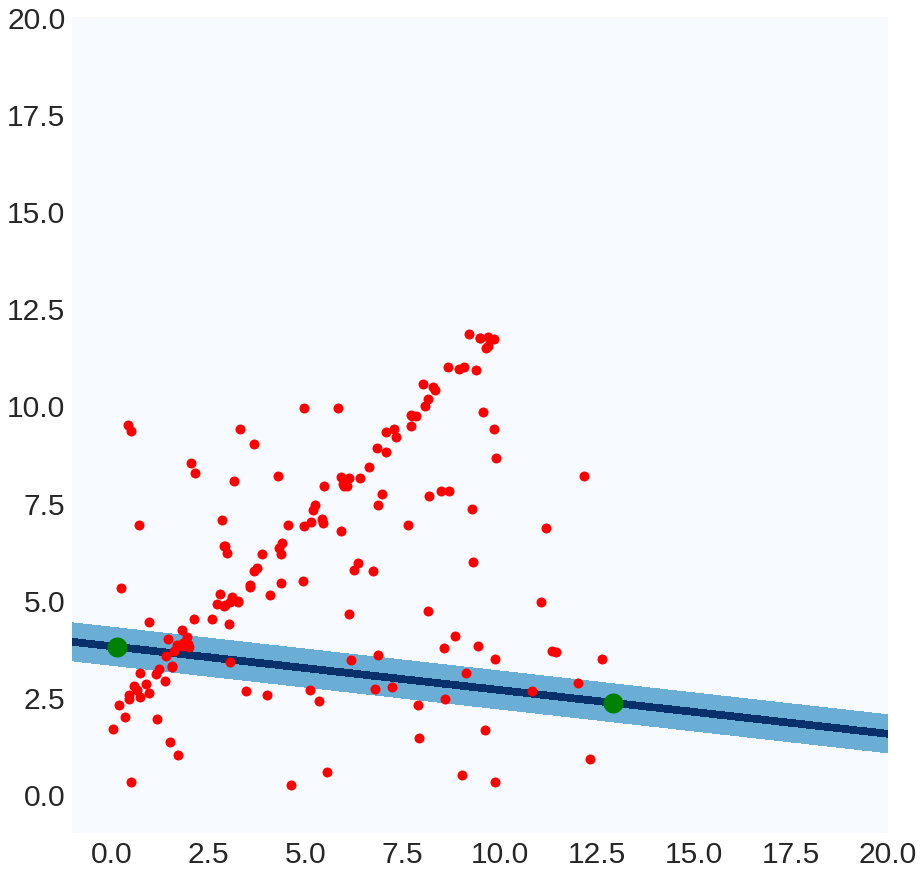 Trial #2
Best 
Count:
22
Running RANSAC
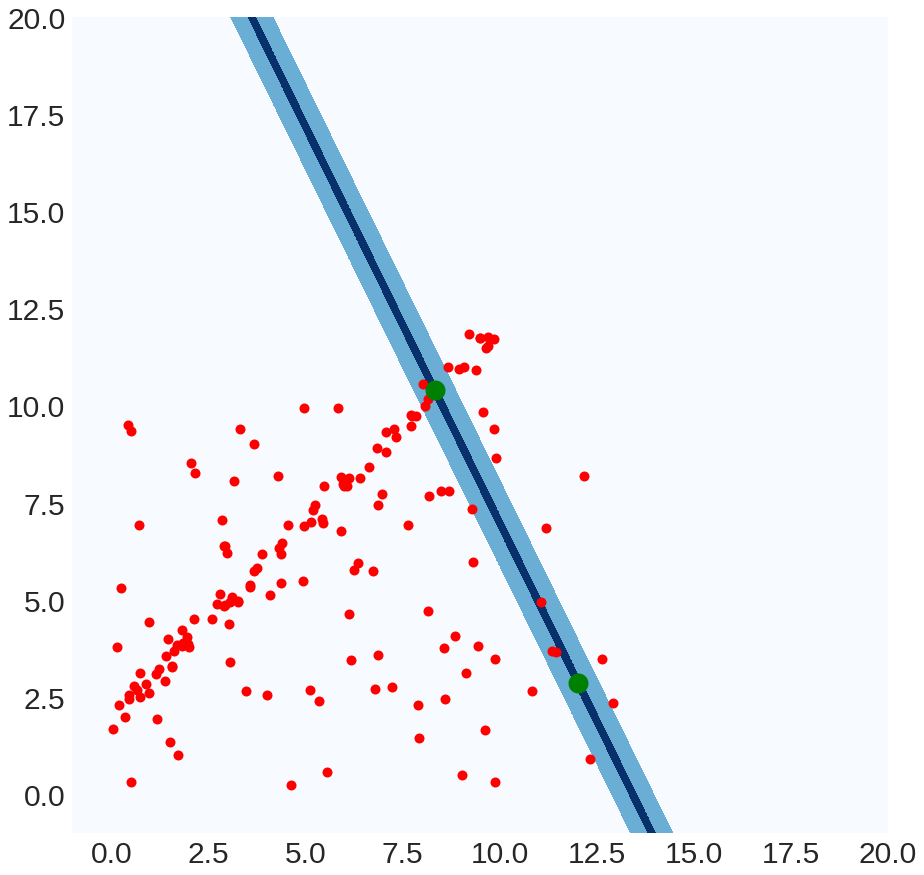 Best
Model:
Distance < threshold
10
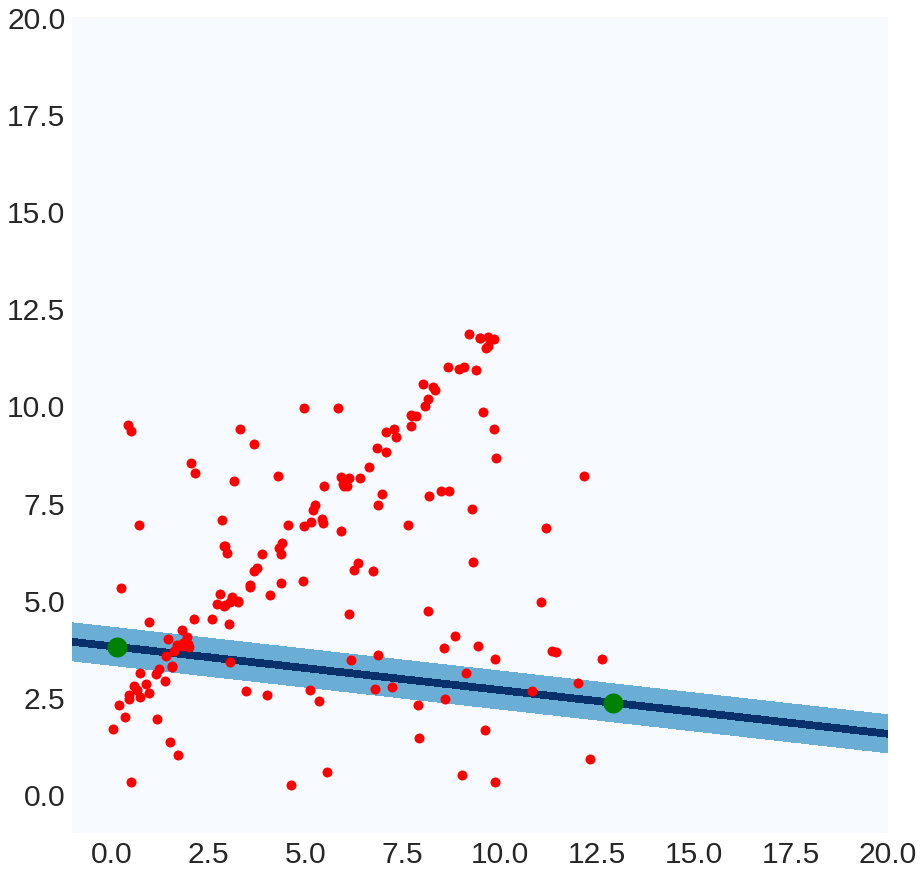 Trial #3
Best 
Count:
22
Running RANSAC
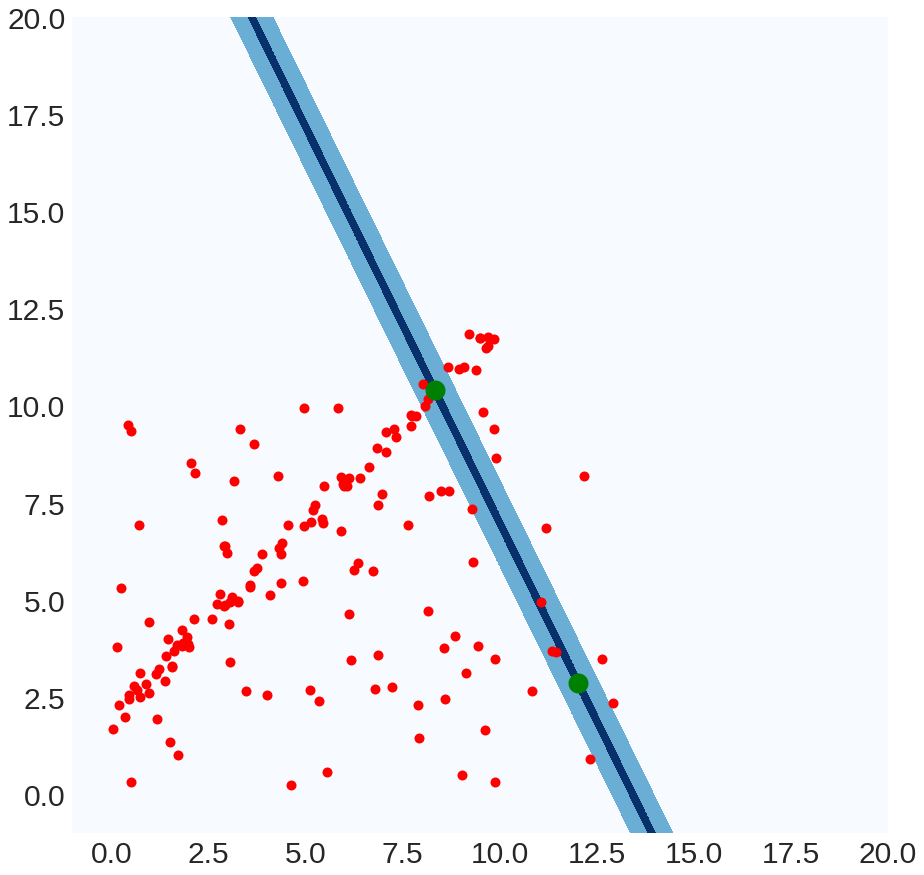 Best
Model:
…
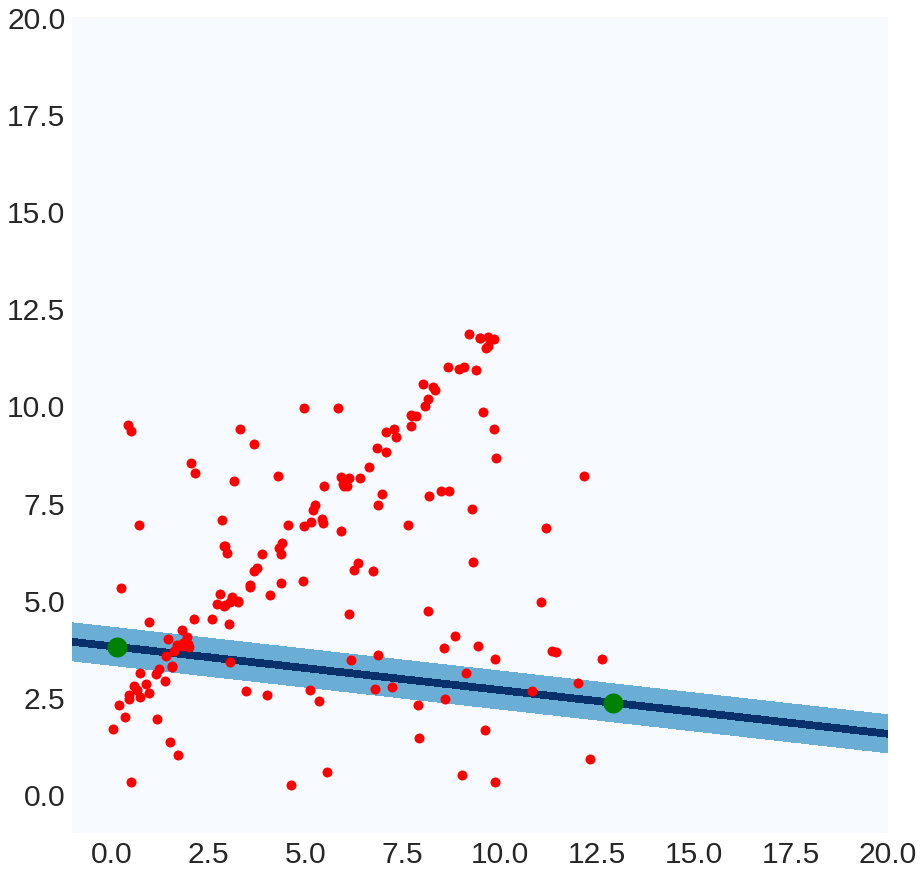 Trial #3
Best 
Count:
22
Running RANSAC
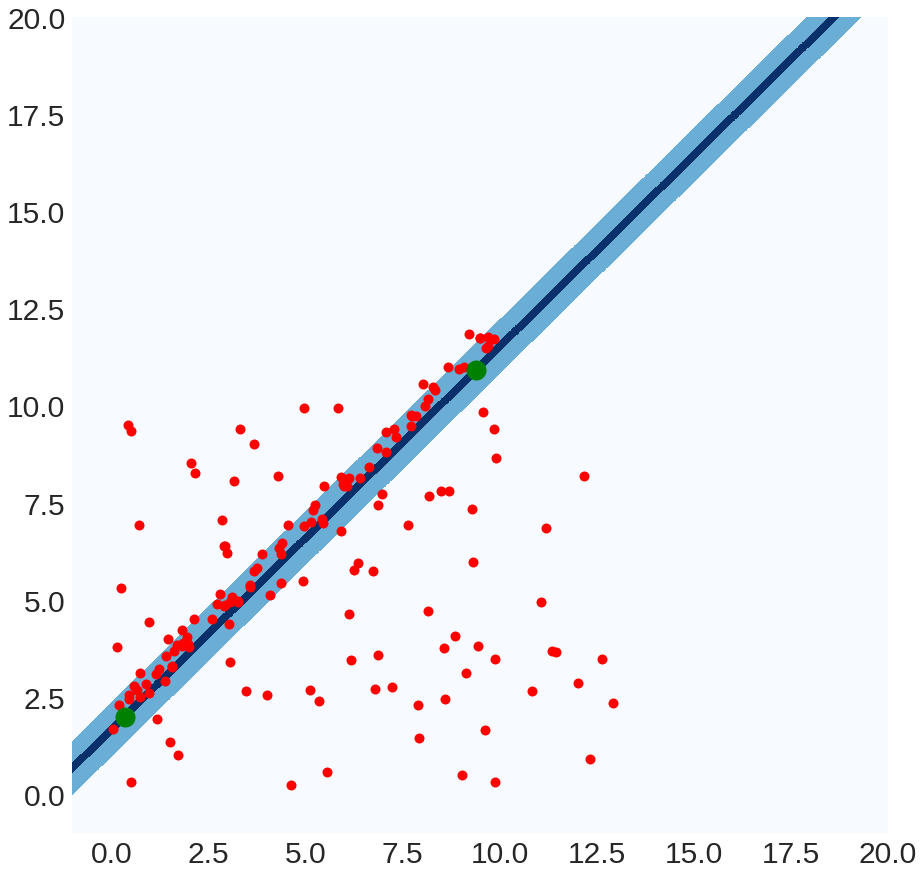 Best
Model:
Distance < threshold
76
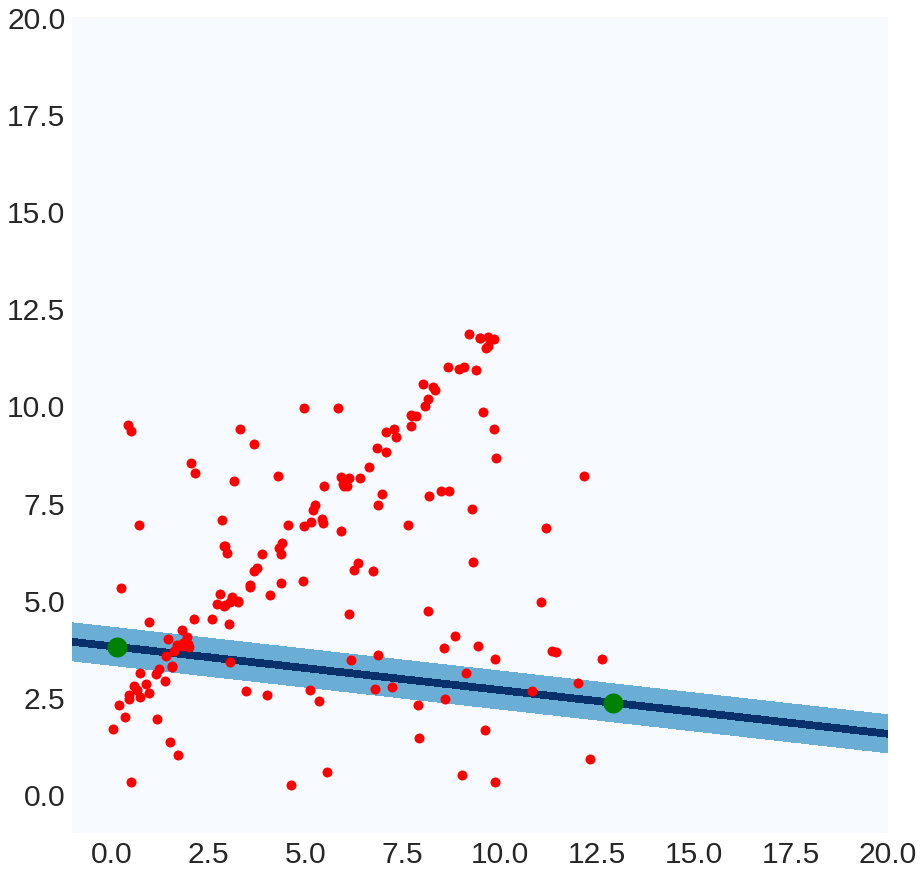 Trial #9
Best 
Count:
22
Running RANSAC
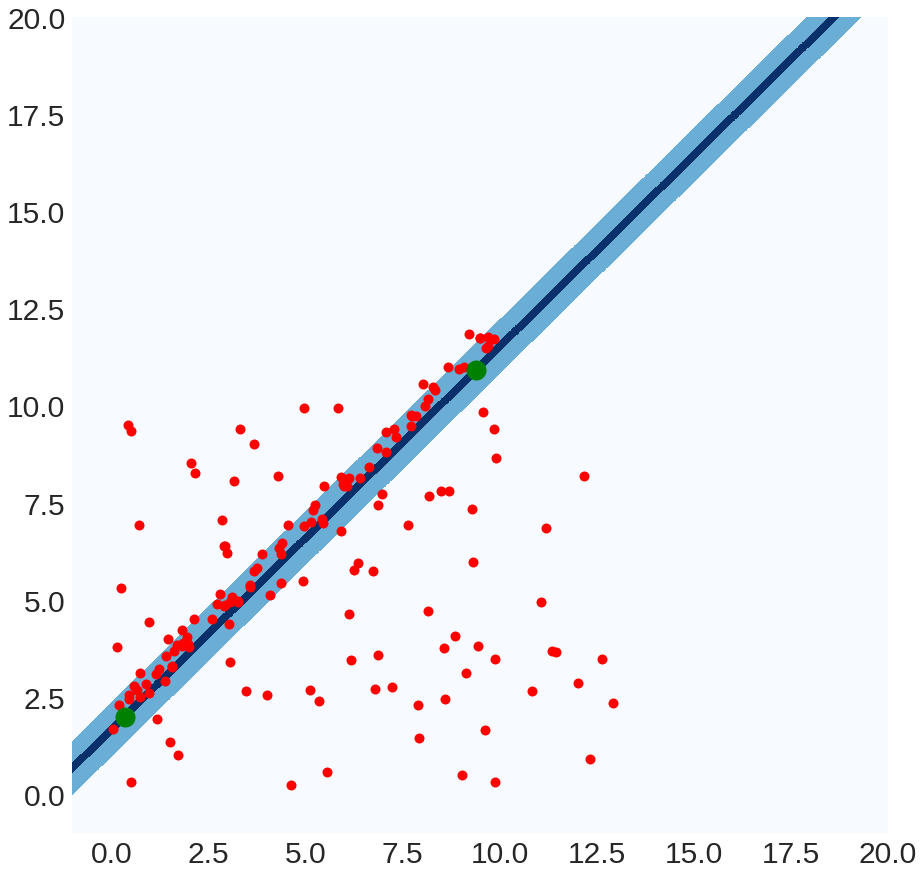 Best
Model:
Distance < threshold
76
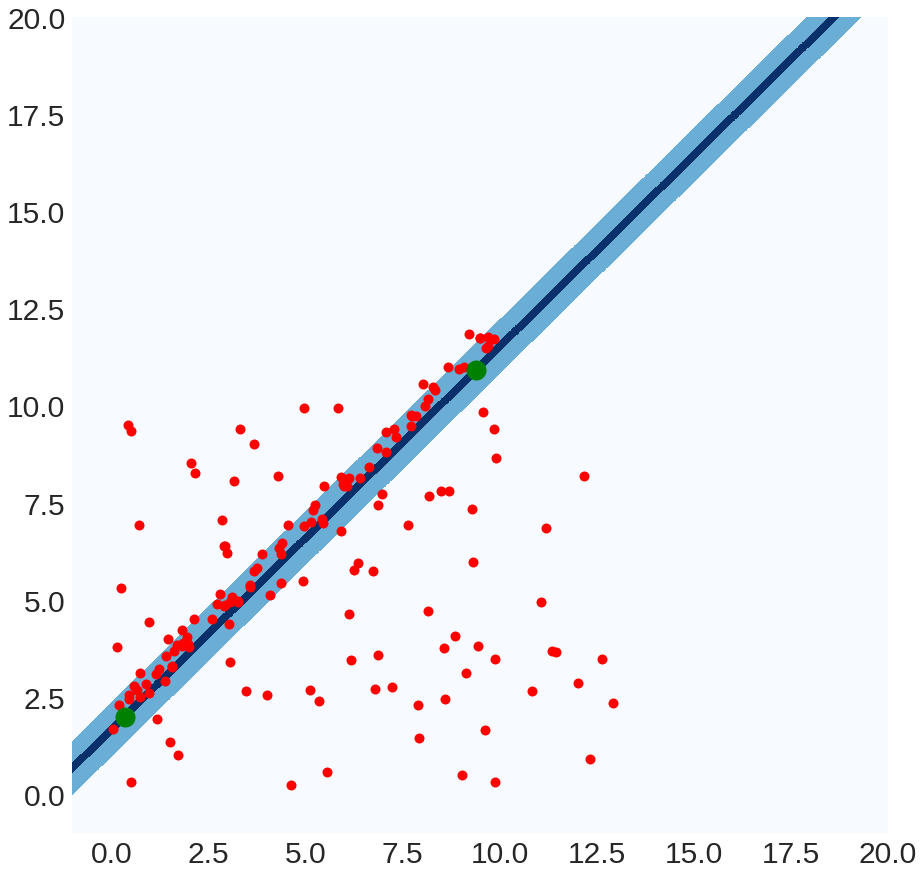 Trial #9
Best 
Count:
76
Running RANSAC
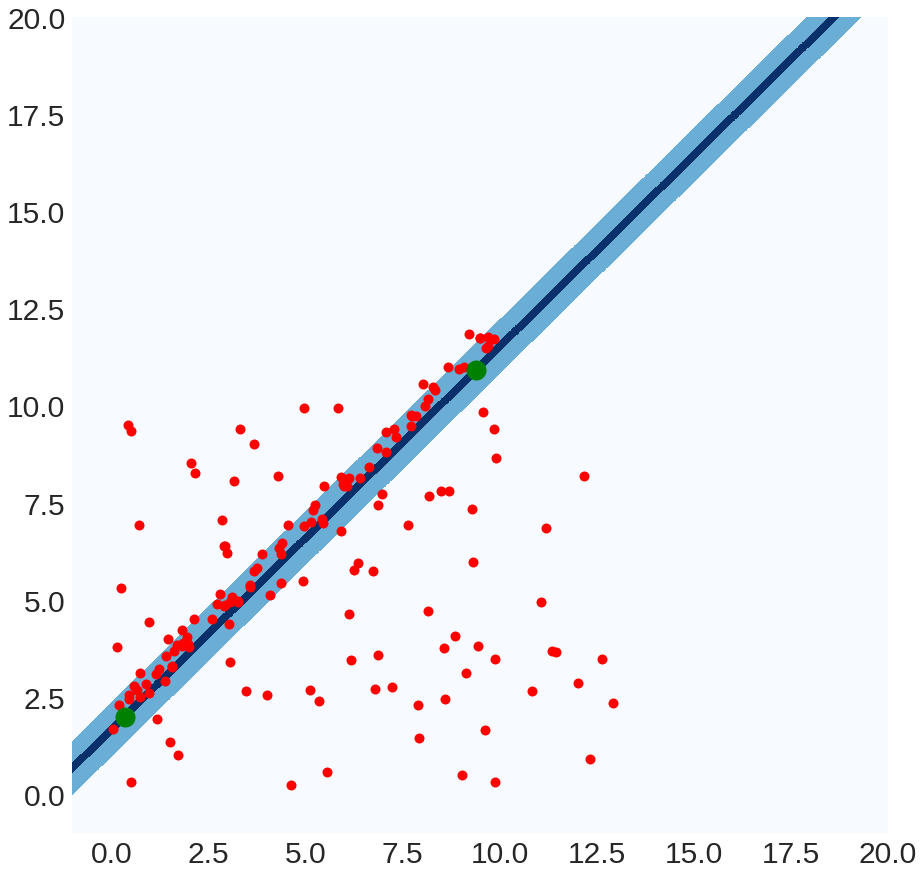 Best
Model:
…
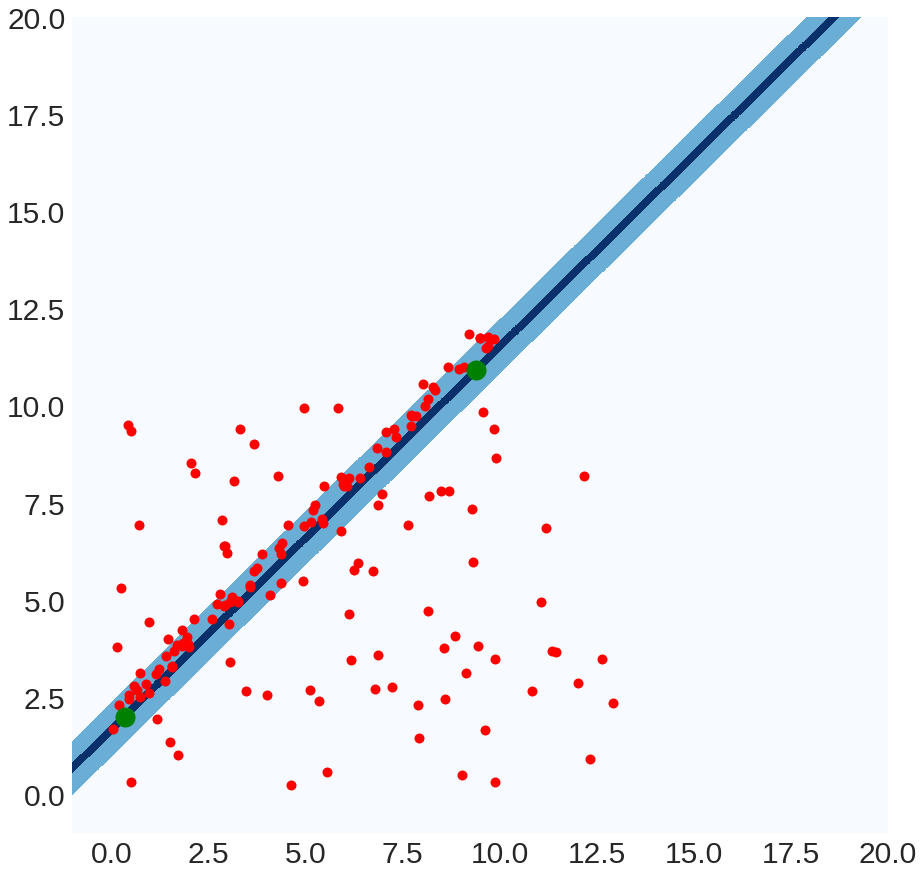 Trial #9
Best 
Count:
76
Running RANSAC
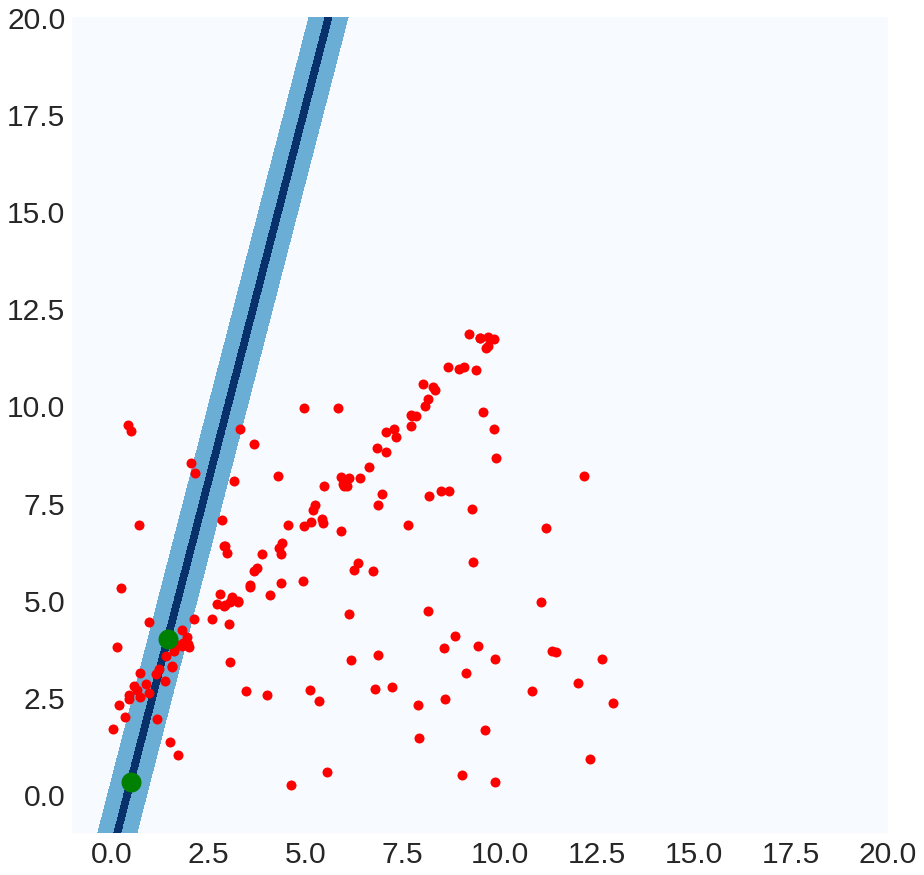 Best
Model:
Distance < threshold
22
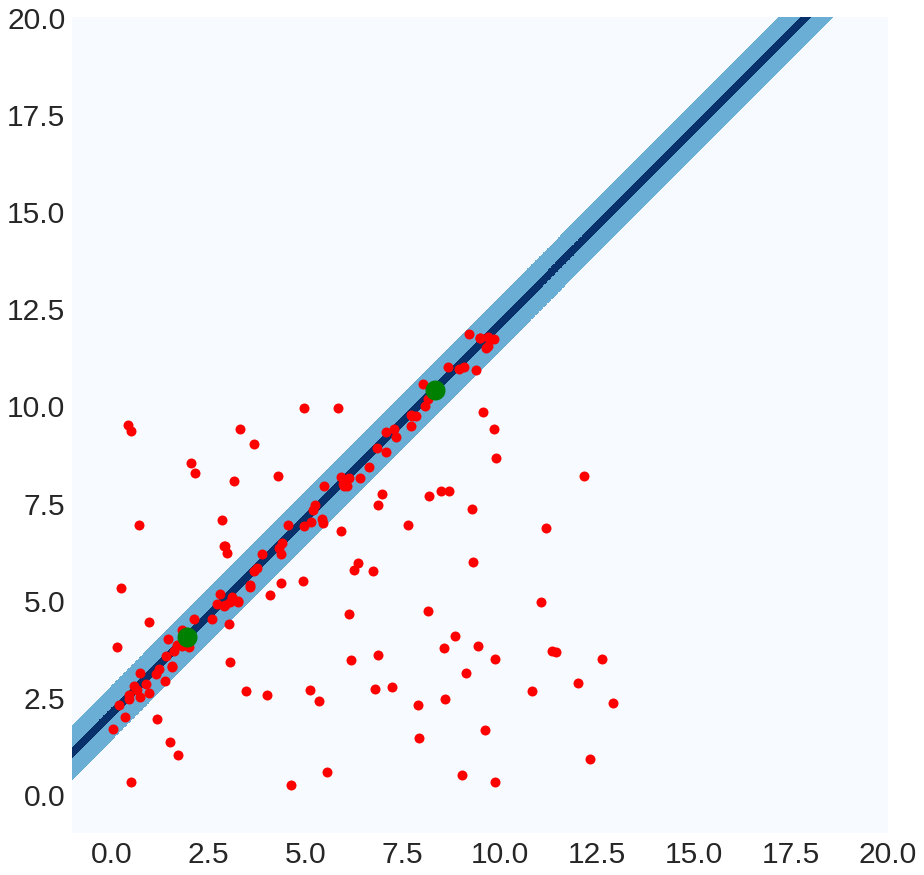 Trial #100
Best 
Count:
85
Running RANSAC
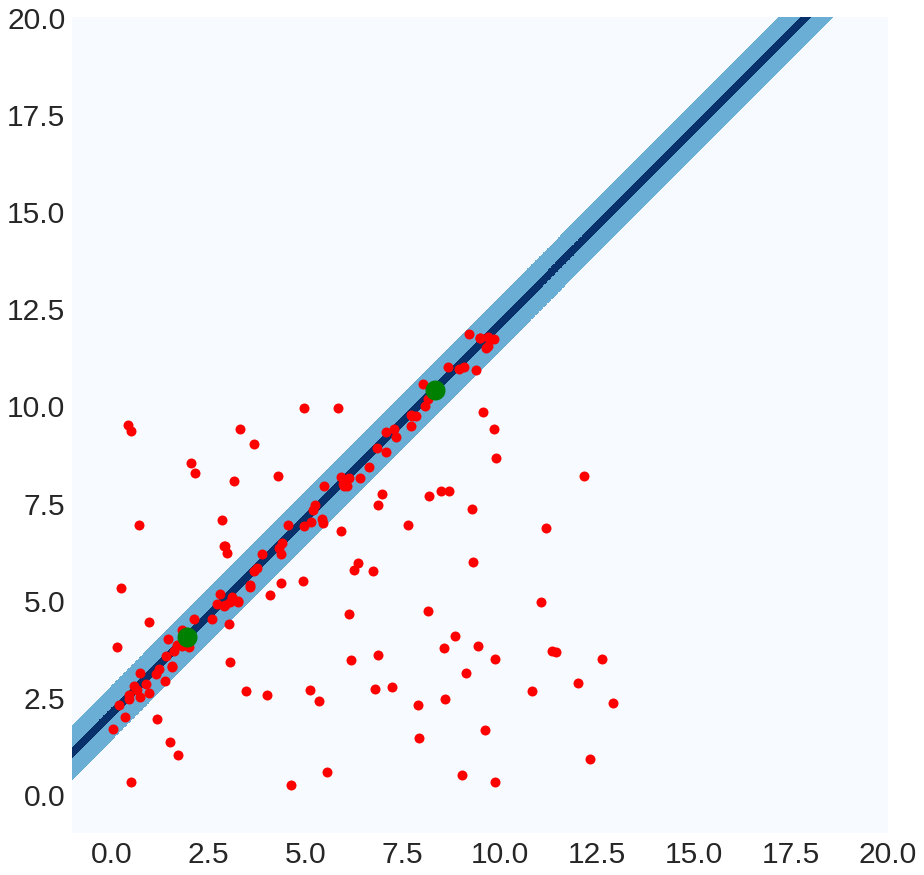 Final Output of 
RANSAC: Best Model
RANSAC In General
best, bestCount = None, -1
for trial in range(NUM_TRIALS):
	subset = pickSubset(data,SUBSET_SIZE)
	model = fitModel(subset)
	E = computeError(data,line)
	inliers = E < THRESHOLD
	if #(inliers) > bestCount:
		best, bestCount = model, #(inliers)
(often refit on the inliers for best model)
Parameters – Num Trials
r is the fraction of outliers (e.g., 80%)
we pick s points (e.g., 2)
we run RANSAC N times (e.g., 500)
Suppose
What’s the probability of picking a sample set with no outliers?
(4%)
What’s the probability of picking a sample set with any outliers?
(96%)
Parameters – Num Trials
r is the fraction of outliers (e.g., 80%)
we pick s points (e.g., 2)
we run RANSAC N times (e.g., 500)
Suppose
What’s the probability of picking a sample set with any outliers?
(10-7% N=500)
(96%)
What’s the probability of picking any set with inliers?
What’s the probability of picking only sample sets with outliers?
(13% N=50)
Parameters – Num Trials
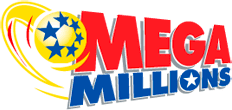 P($157M Jackpot):
1 / 302,575,350
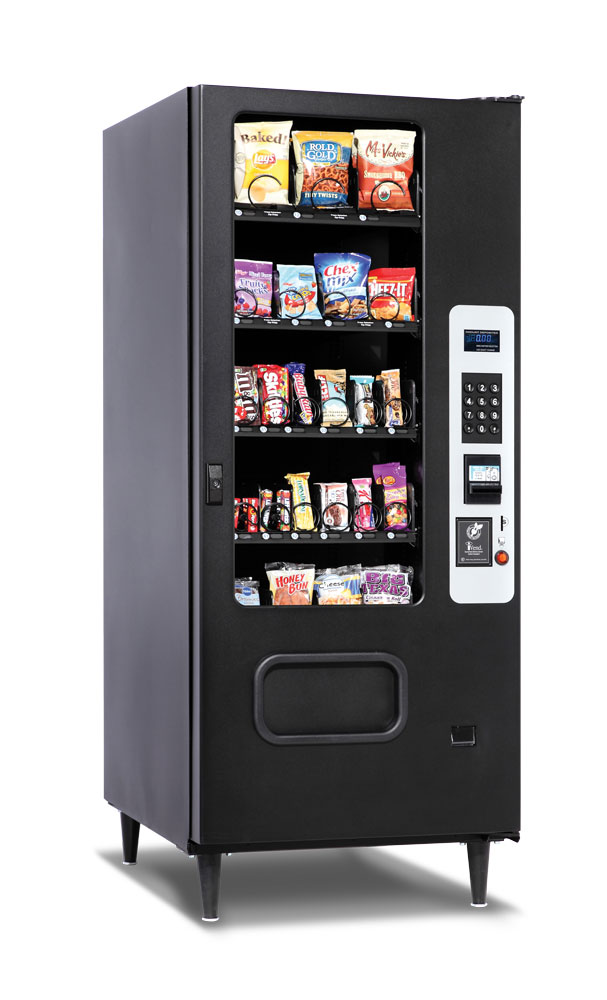 P(Death):
≈1 / 112,000,000
Death by 
vending 
machine
RANSAC fails to fit a line with 80% outliers after trying only 500 times
P(Failure):
1 / 731,784,961
Odds/Jackpot amount from 2/7/2019 megamillions.com, unfortunate demise odds from livescience.com
Parameters – Num Trials
r is the fraction of outliers (e.g., 80%)
we pick s points (e.g., 2)
we run RANSAC N times (e.g., 500)
Suppose
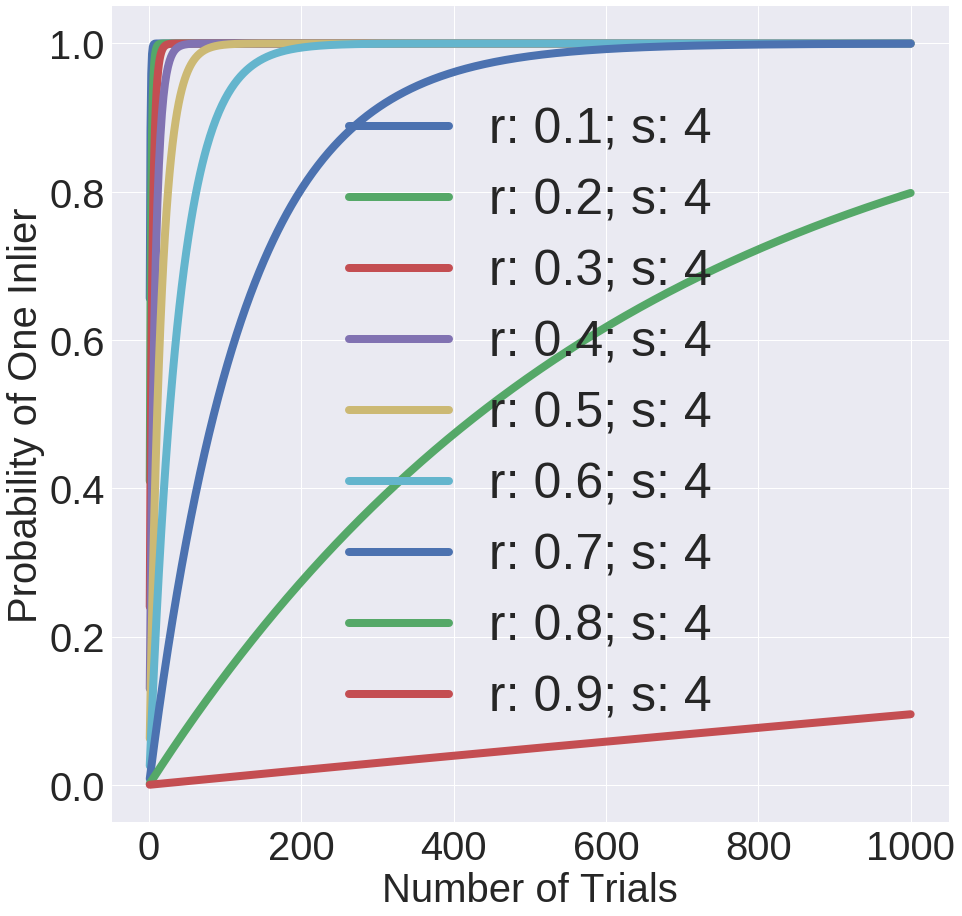 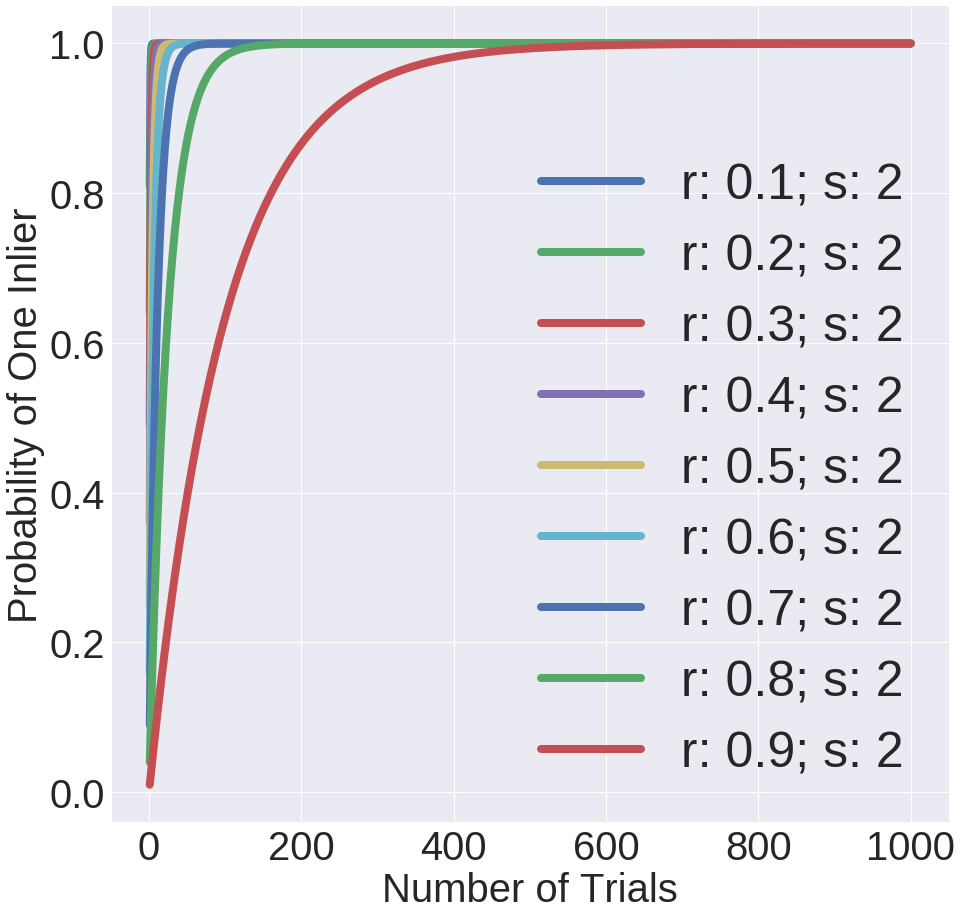 Parameters – Subset Size
Always the smallest possible set for fitting the model. 
Minimum number for lines: 2 data points
Minimum number for 3D planes: how many?

Why the minimum intuitively? 
You’ll find out more precisely in homework 3.
Parameters – Threshold
No magical threshold
RANSAC Pros and Cons
Pros
Cons
Ridiculously simple
Ridiculously effective
Works in general
Have to tune parameters
No theory (so can’t derive parameters via theory)
Not magic, especially with lots of outliers
List credit: S. Lazebnik
Hough Transform
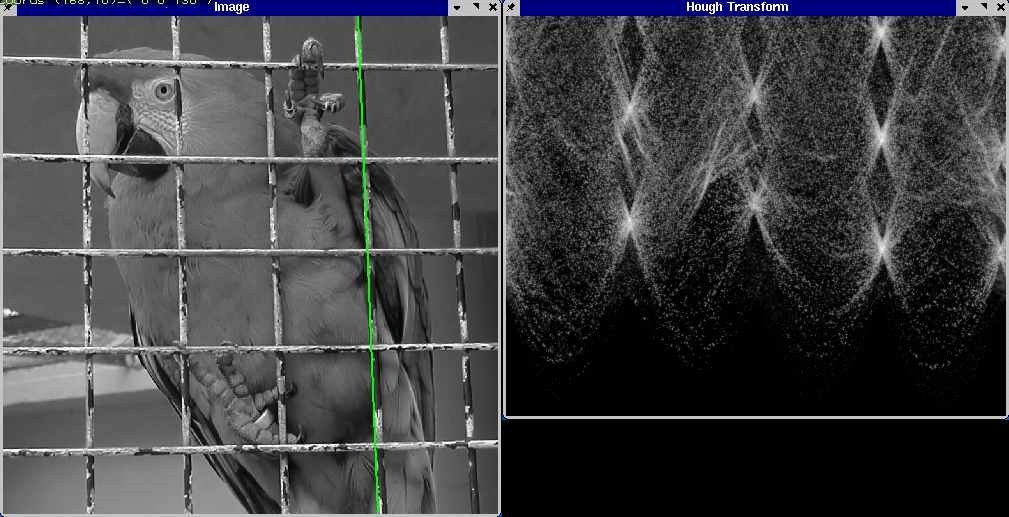 Image credit: S. Lazebnik
Hough Transform
1. Discretize space of parametric models
2. Each pixel votes for all compatible models
3. Find models compatible with many pixels
Intercept
1
1
0
0
0
2
4
3
Slope
0
1
2
0
0
1
0
1
Parameter Space
Image Space
Image Space
P.V.C. Hough, Machine Analysis of Bubble Chamber Pictures, Proc. Int. Conf. High Energy Accelerators and Instrumentation, 1959
Slide design credit: S. Lazebnik
Hough Transform
Line in image = point in parameter space
m
y
x
b
Image Space
Parameter Space
Diagram is remake of S. Seitz Slides; these are illustrative and values may not be real
Hough Transform
Point in image = line in parameter space
All lines through the point:
m
y
x
b
Image Space
Parameter Space
Diagram is remake of S. Seitz Slides; these are illustrative and values may not be real
Hough Transform
Point in image = line in parameter space
All lines through the point:
m
y
x
b
Image Space
Parameter Space
Diagram is remake of S. Seitz Slides; these are illustrative and values may not be real
Hough Transform
Point in image = line in parameter space
All lines through the point:
If a point is compatible with a line of model parameters, what do two points correspond to?
m
y
x
b
Image Space
Parameter Space
Diagram is remake of S. Seitz Slides; these are illustrative and values may not be real
Hough Transform
Line through two points in image = intersection of two lines in parameter space (i.e., solutions to both equations)
m
y
x
b
Image Space
Parameter Space
Diagram is remake of S. Seitz Slides; these are illustrative and values may not be real
Hough Transform
Line through two points in image = intersection of two lines in parameter space (i.e., solutions to both equations)
m
y
x
b
Image Space
Parameter Space
Diagram is remake of S. Seitz Slides; these are illustrative and values may not be real
Hough Transform
Recall: m, b space is awful
ax+by+c=0 is better, but unbounded
Trick: write lines using angle + offset (normally a mediocre way, but makes things bounded)
y
x
Diagram is remake of S. Seitz Slides; these are illustrative and values may not be real
Hough Transform Algorithm
Remember:
Accumulator H = zeros(?,?)
For x,y in detected_points:
	For θ in range(0,180,?):
		ρ = x cos(θ) + y sin(θ)
		H[θ, ρ] += 1
#any local maxima (θ, ρ) of H is a line
#of the form ρ = x cos(θ) + y sin(θ)
Diagram is remake of S. Seitz slides
Example
Points (x,y) -> sinusoids
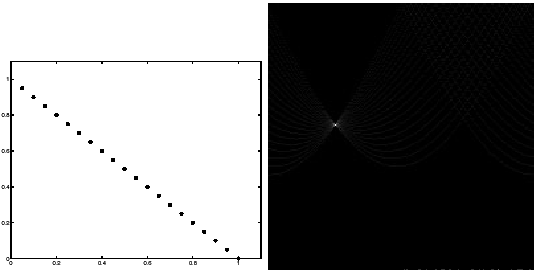 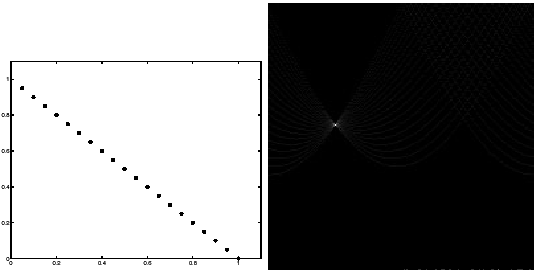 Peak corresponding to the line
Few votes
Parameter Space
Image Space
Slide Credit: S. Lazebnik
Hough Transform Pros / Cons
Pros
Cons
Handles multiple models
Some robustness to noise
In principle, general
Have to bin ALL parameters: exponential in #params
Have to parameterize your space nicely
Details really, really important (a working version requires a lot more than what I showed you)
Slide Credit: S. Lazebnik
Next Time
What happens with fitting more complex transformations?
Details for the Curious
Least Squares
Derivation for the Curious
Total Least Squares
Solving Total Least-Squares
First solve for d at optimum (set to 0)
Common Fixes
Replace Least-Squares objective
Let
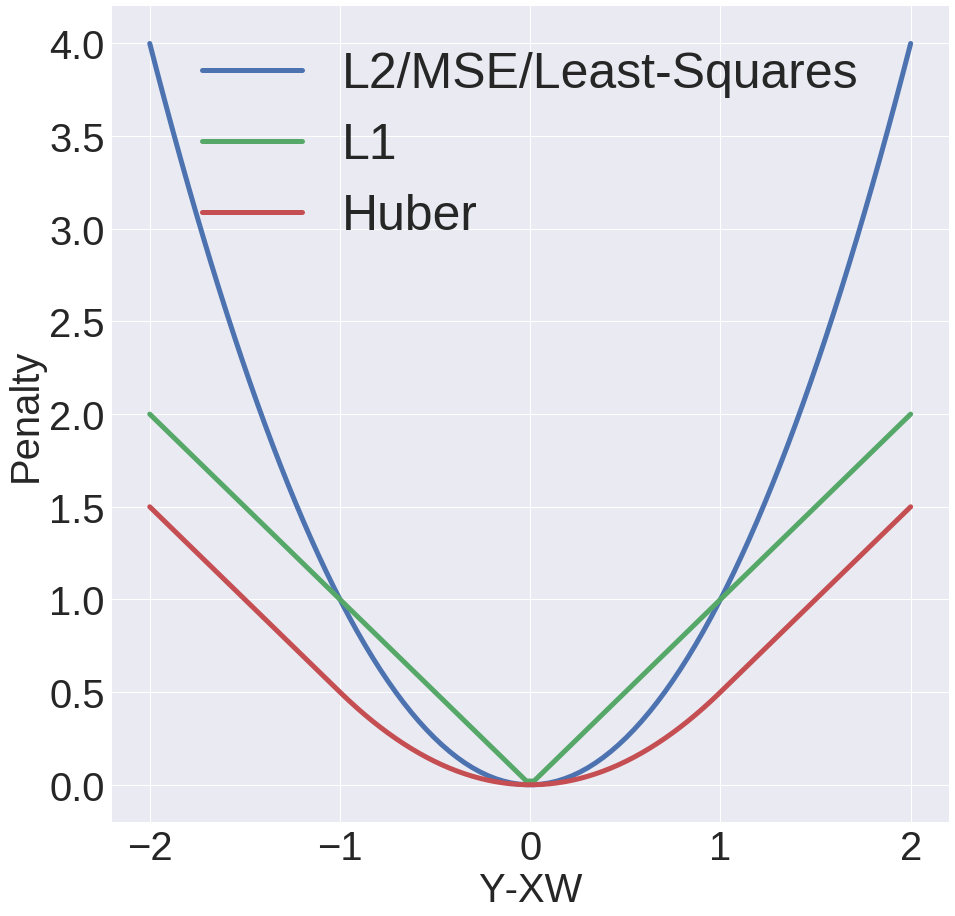 LS/L2/MSE:
L1:
Huber:
Issues with Common Fixes
Usually complicated to optimize:
Often no closed form solution
Typically not something you could write yourself
Sometimes not convex (local optimum is not necessarily a global optimum)
Not simple to extend more complex objectives to things like total-least squares 
Typically don’t handle a ton of outliers (e.g., 80% outliers)